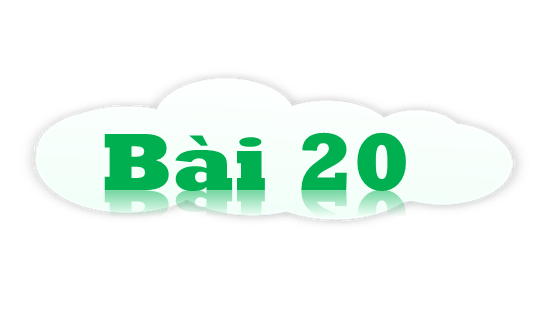 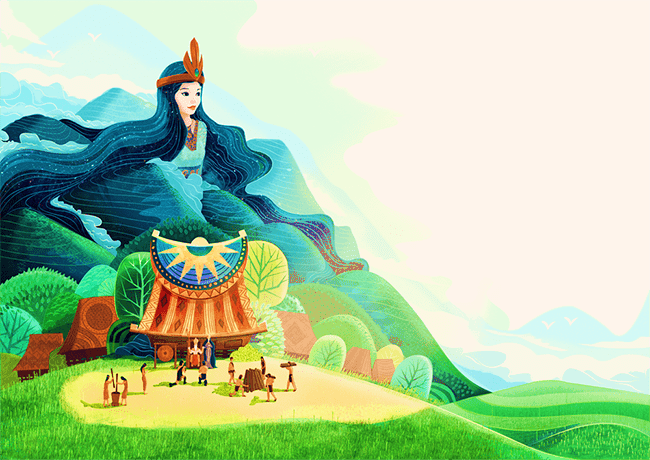 Thứ….ngày….tháng…năm…
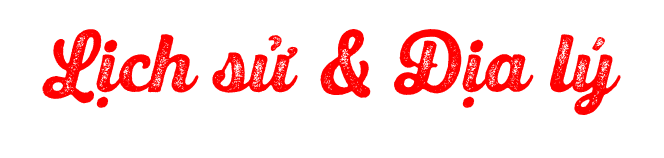 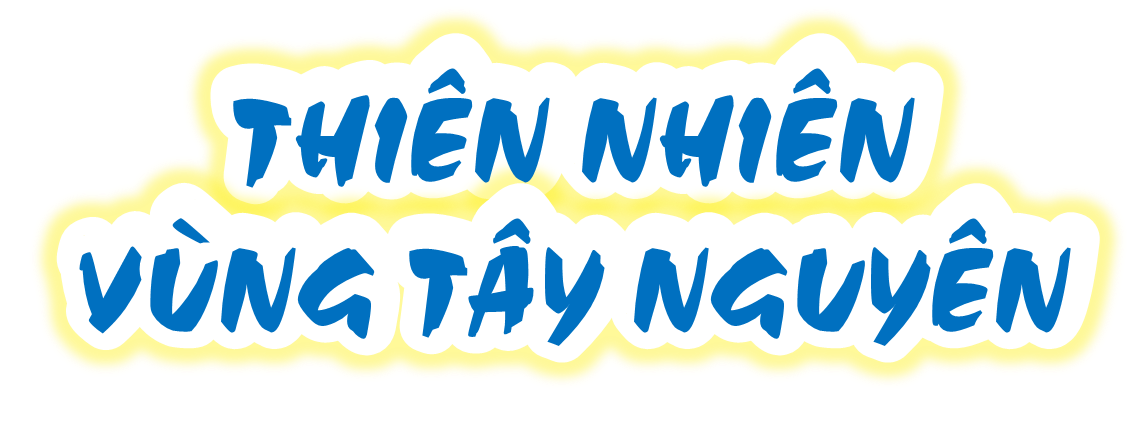 [Speaker Notes: Thiết kế: Hương Thảo – Zalo 0972115126]
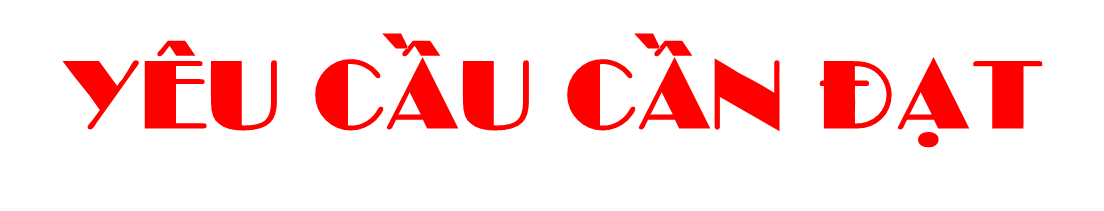 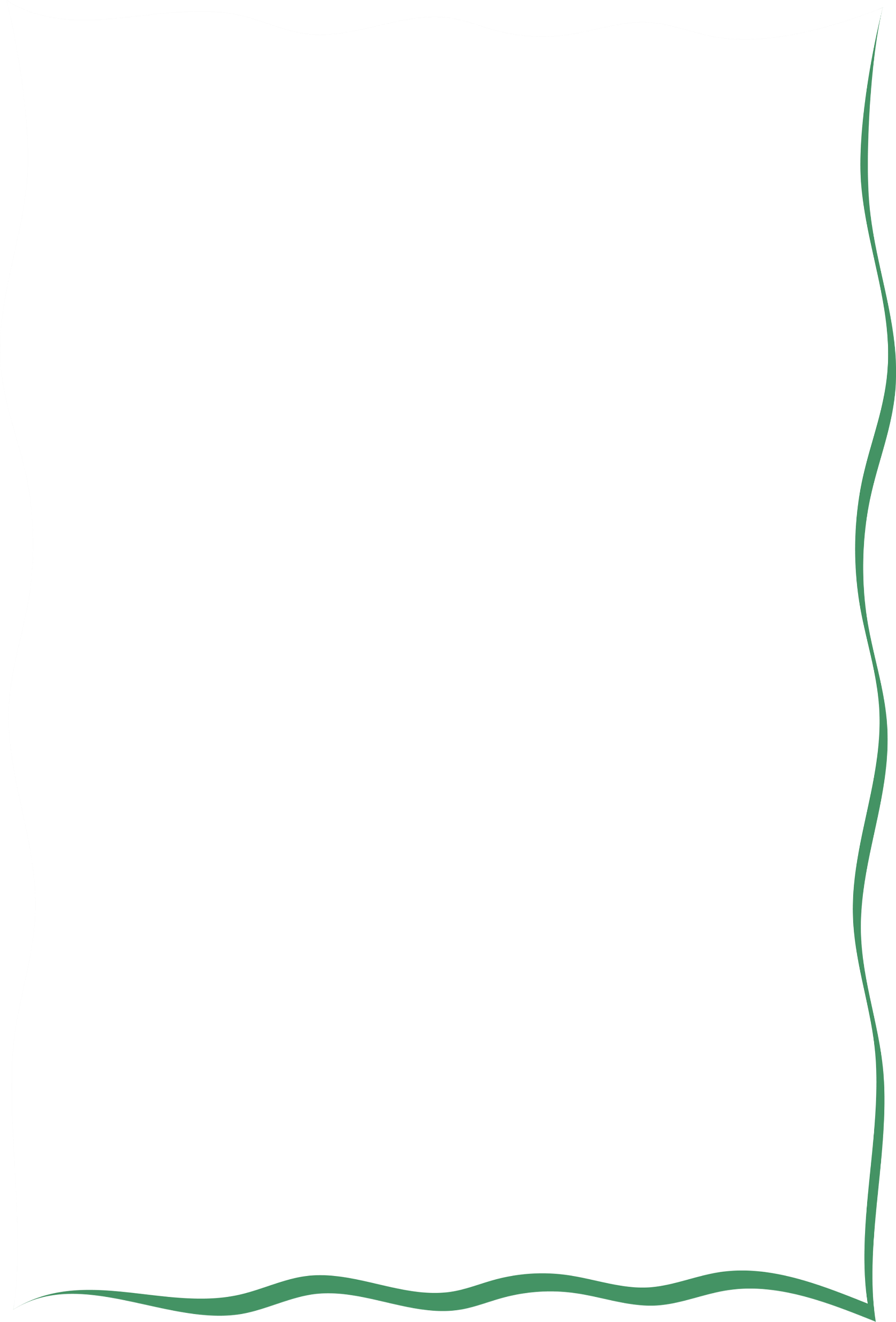 Xác định được vị trí địa lí của vùng Tây Nguyên trên bản đồ hoặc lược đồ.
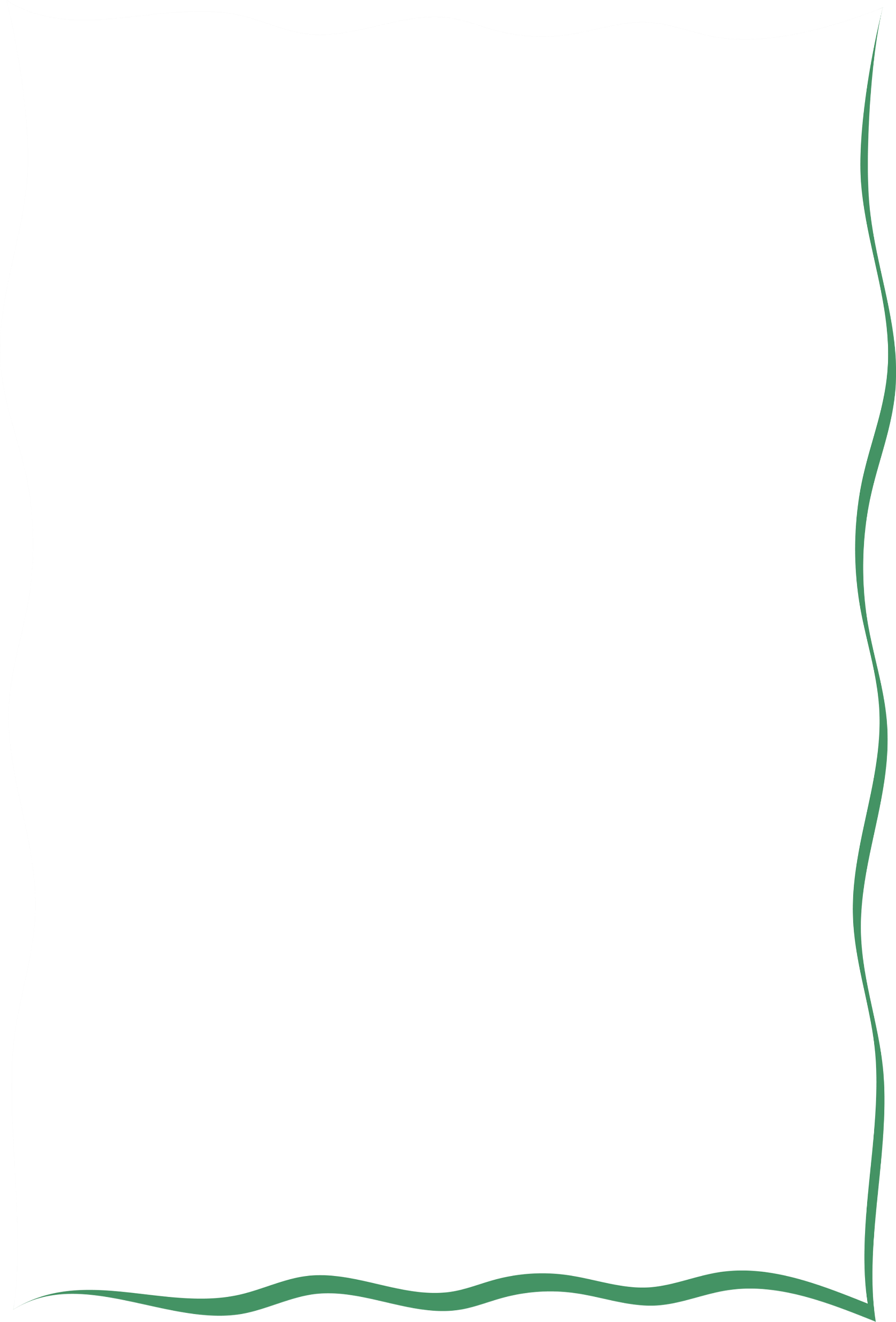 Trình bày được một trong những đặc điểm thiên nhiên (ví dụ: địa hình, đất đai, khí hậu, rừng,...) của vùng Tây Nguyên.
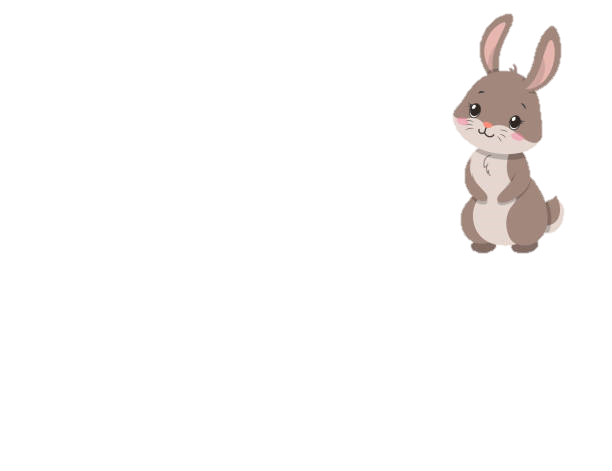 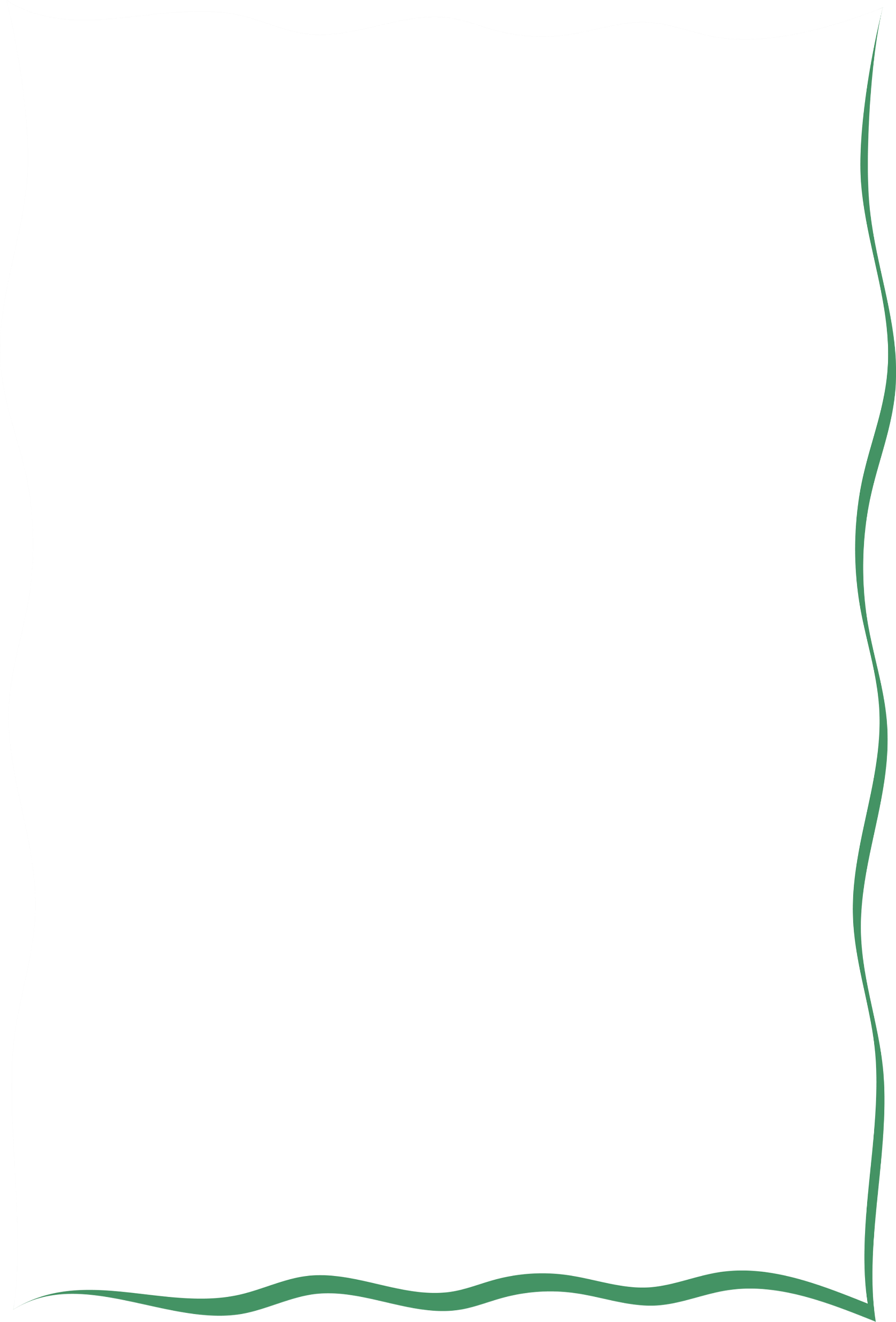 Nêu được nét điển hình của khí hậu thông qua đọc số liệu về lượng mưa, nhiệt độ của một địa điểm ở vùng Tây Nguyên.
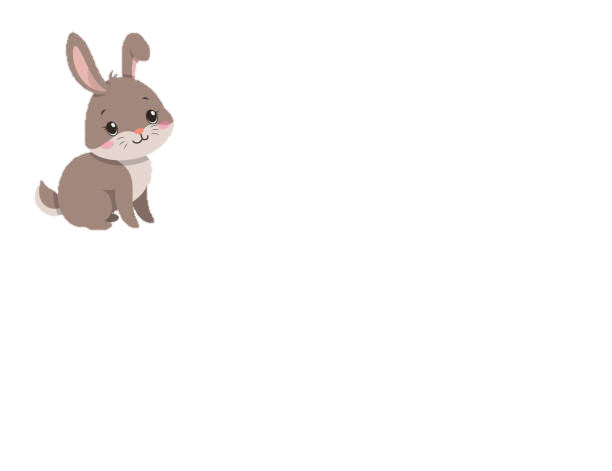 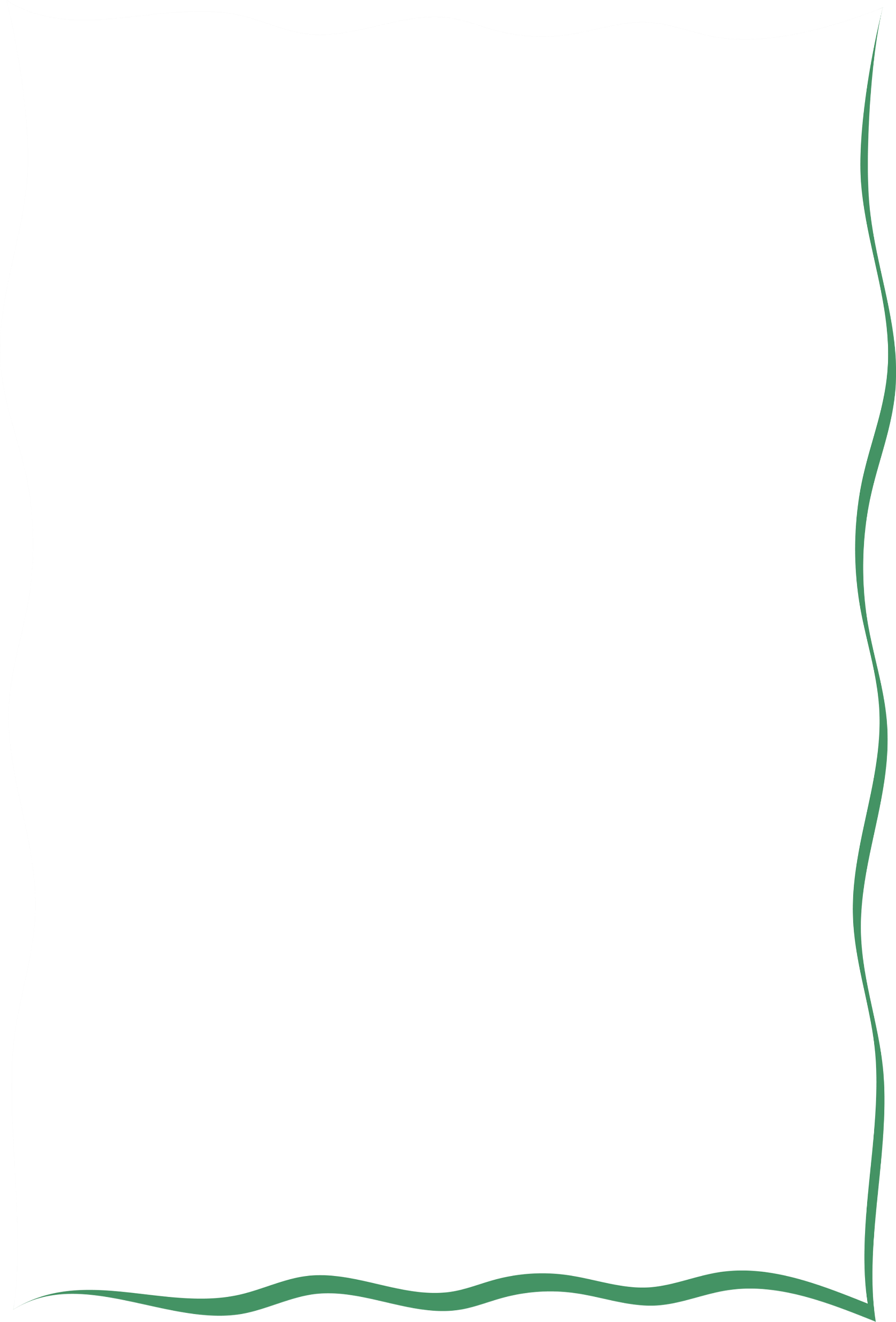 Nêu được vai trò của rừng đối với tự nhiên, hoạt động sản xuất và đời sống của người dân ở vùng Tây Nguyên.
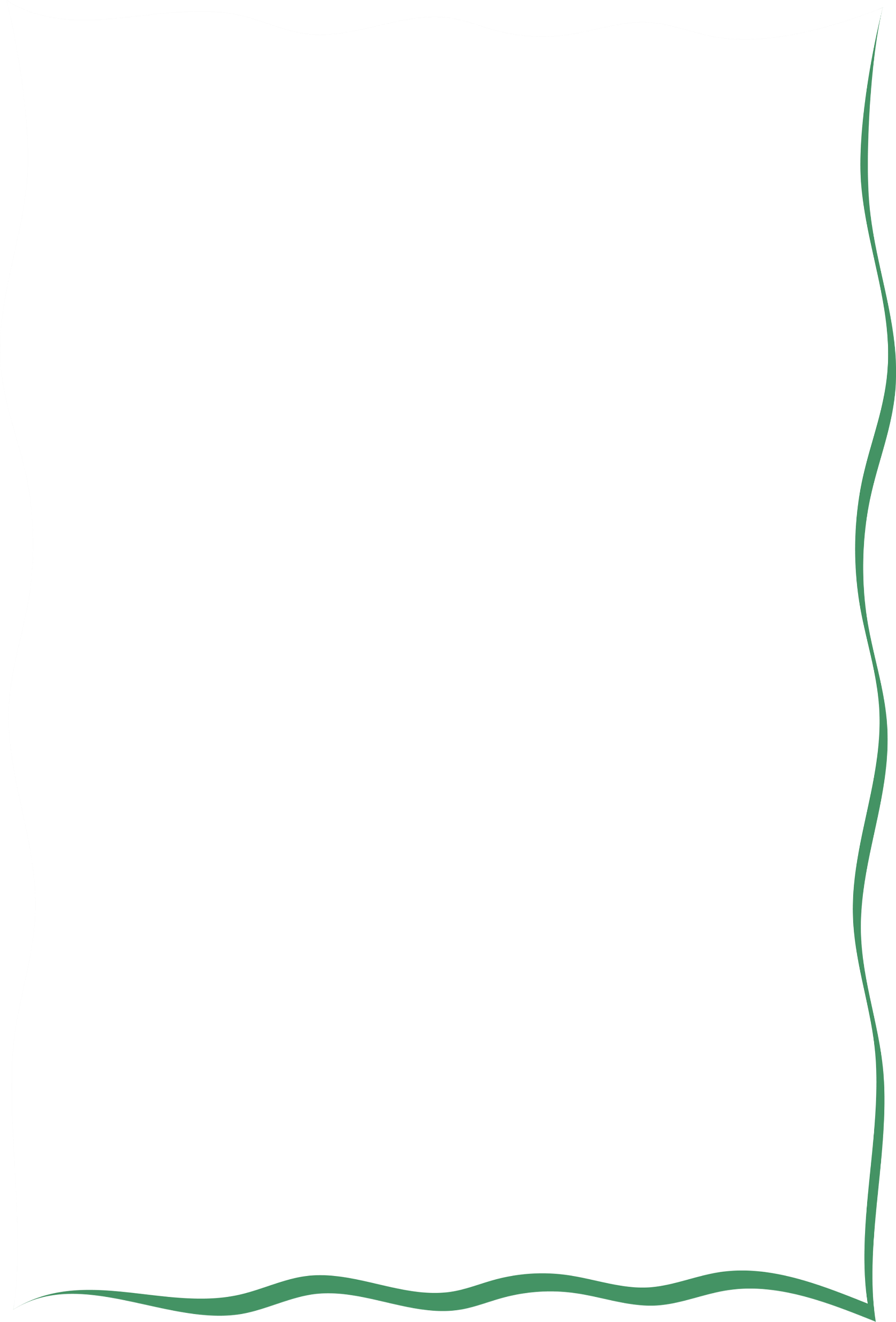 Đưa ra được một số biện pháp bảo vệ rừng ở Tây Nguyên.
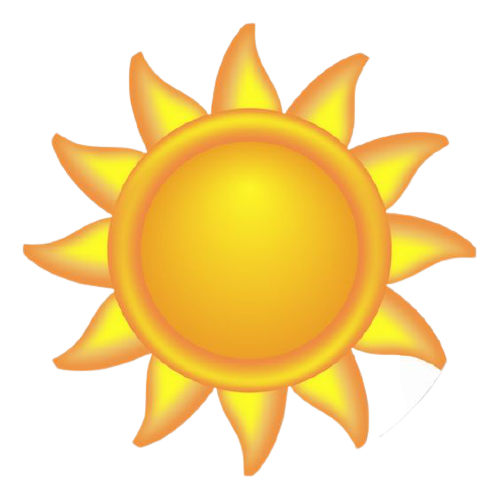 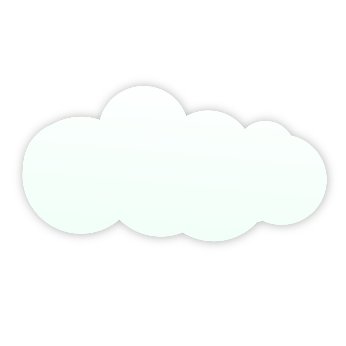 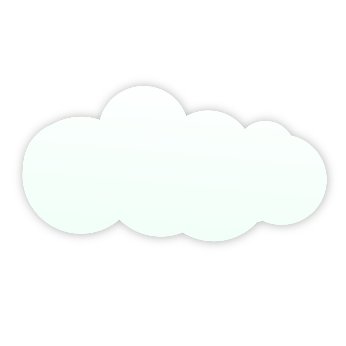 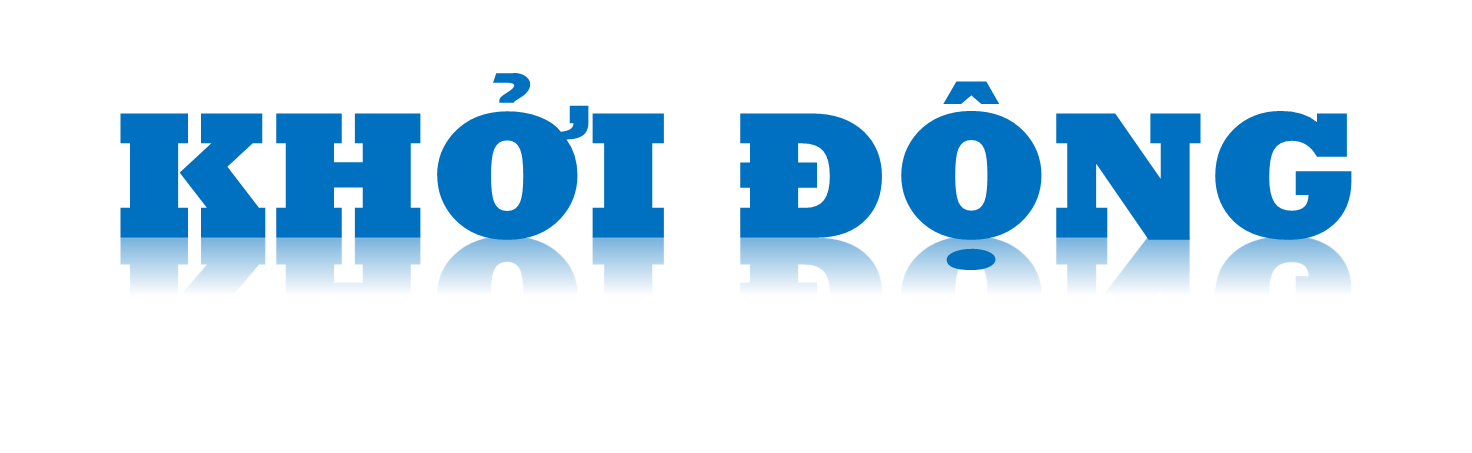 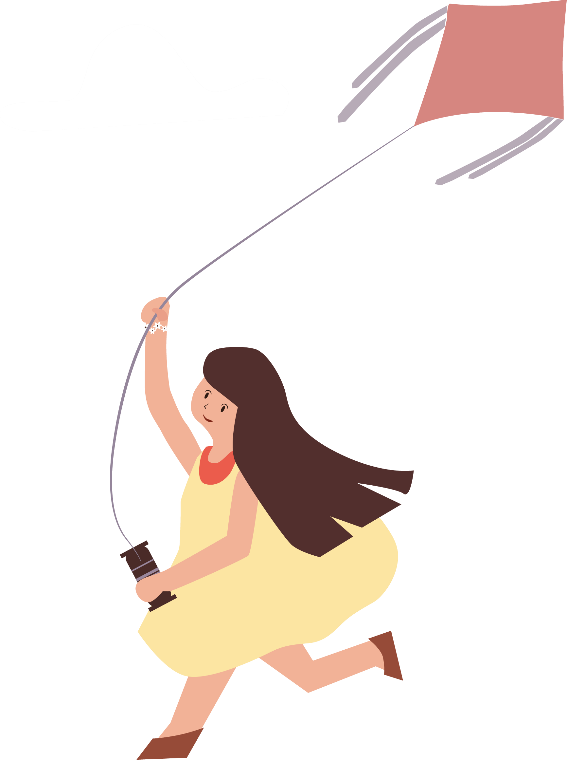 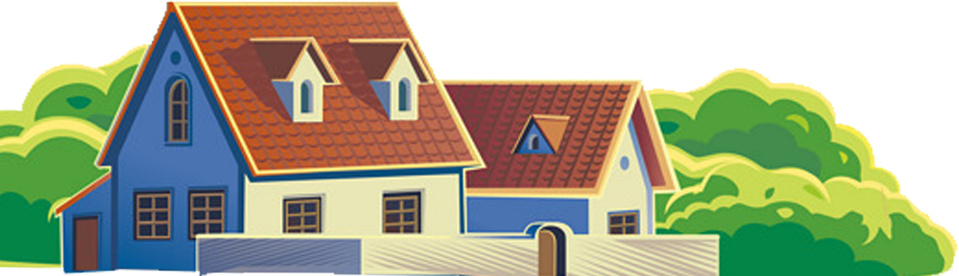 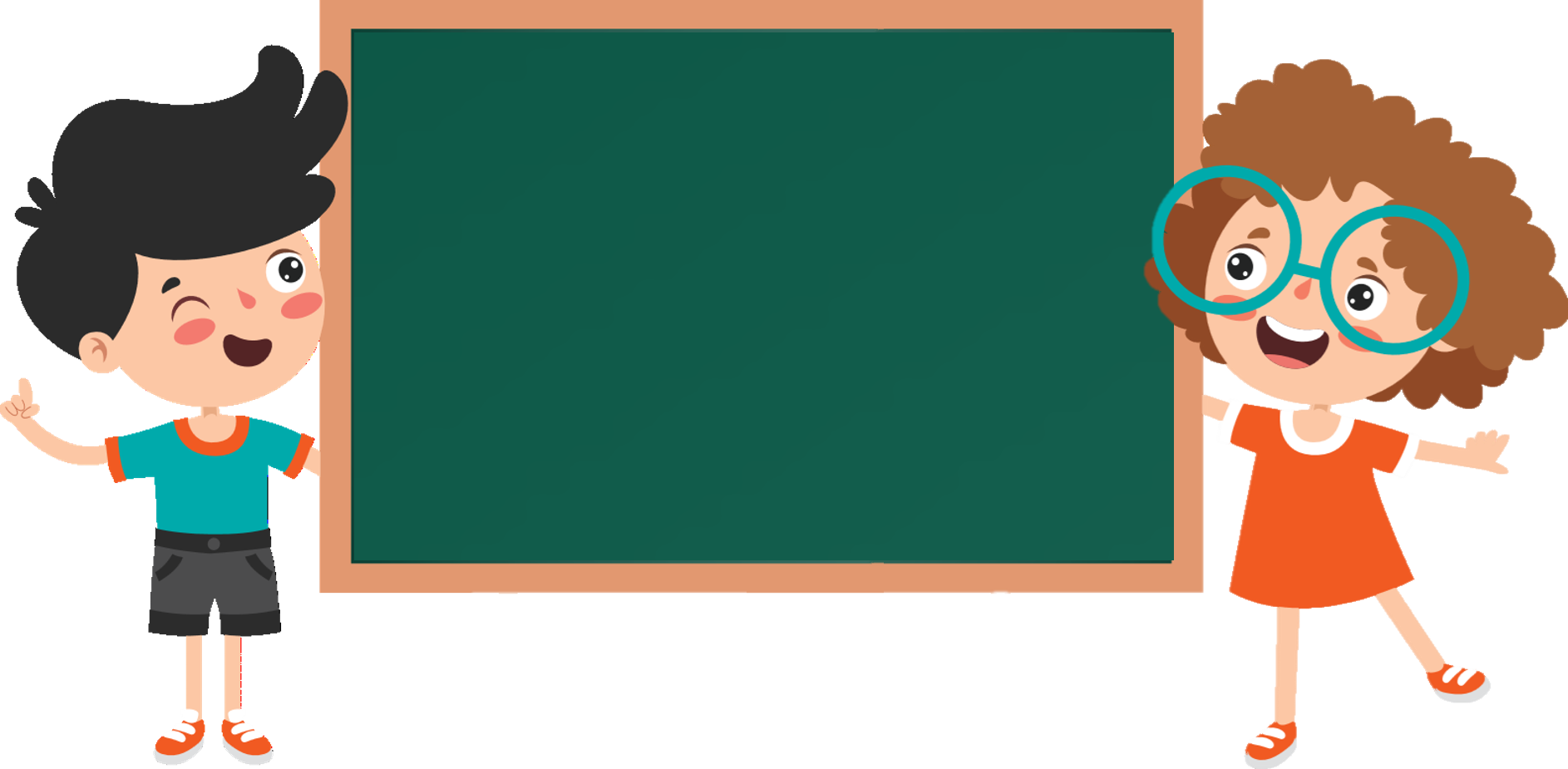 Những hình ảnh trong video gợi cho em những điều gì về thiên nhiên vùng Tây Nguyên?
Em hãy kể những điều đã biết về thiên nhiên vùng Tây Nguyên?
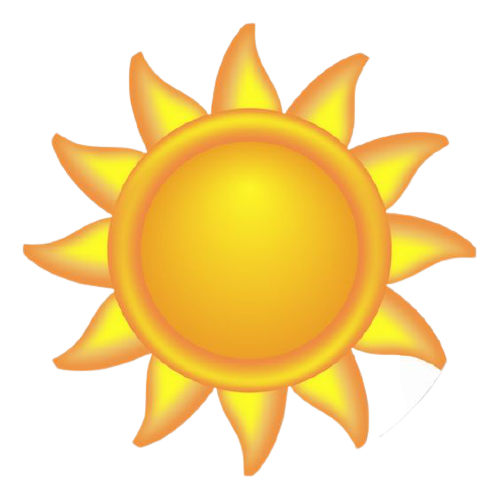 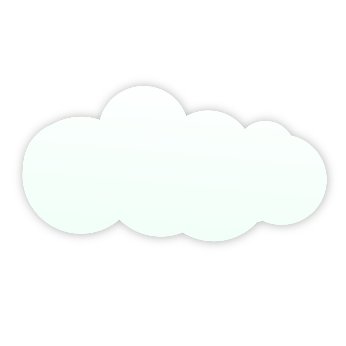 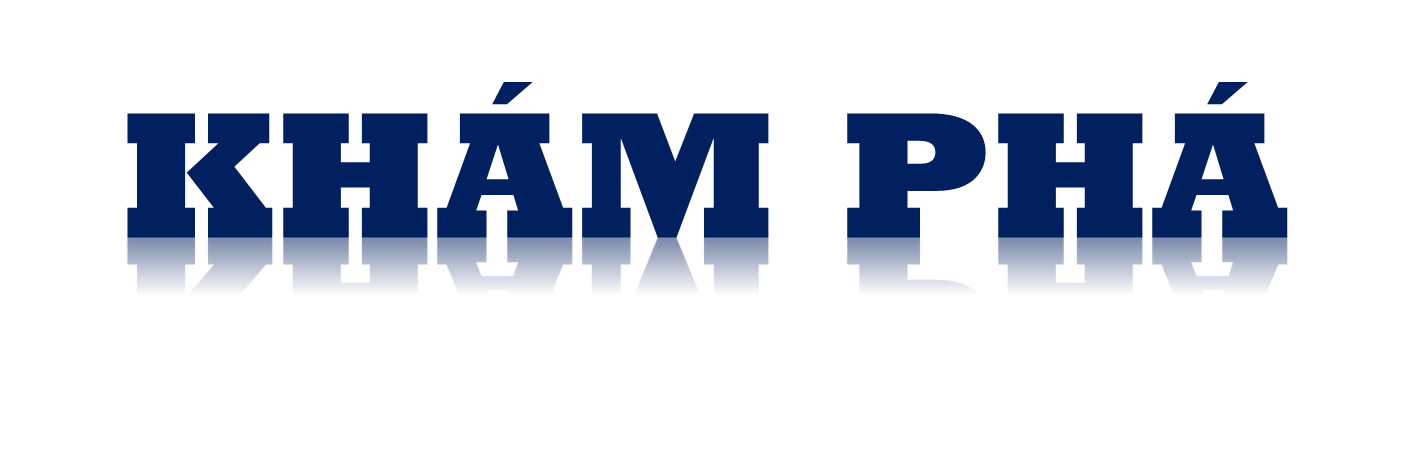 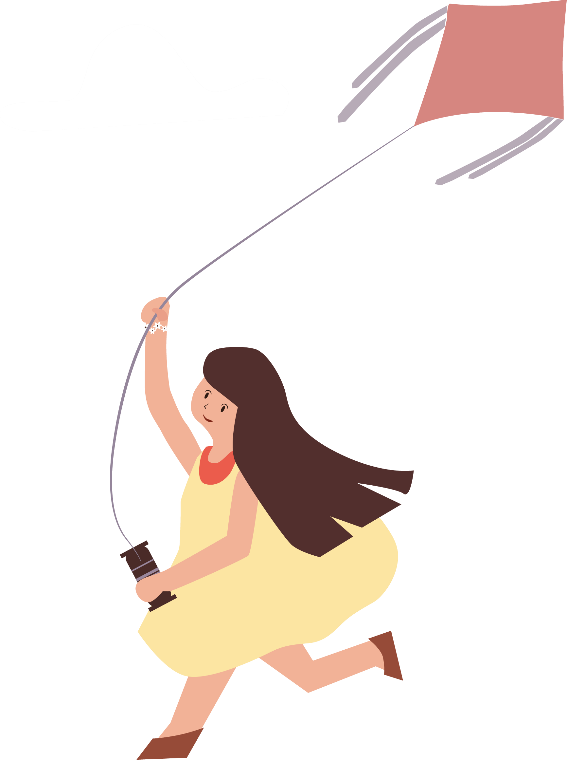 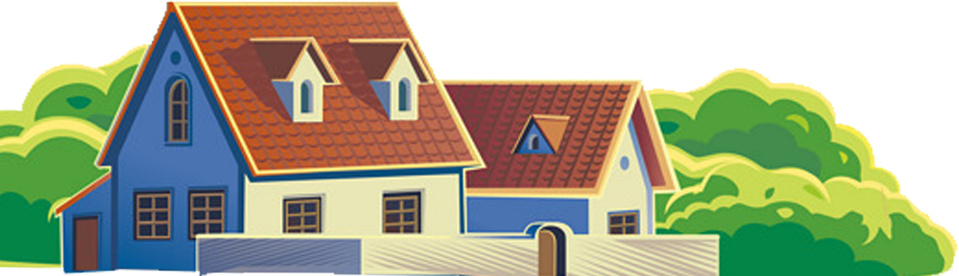 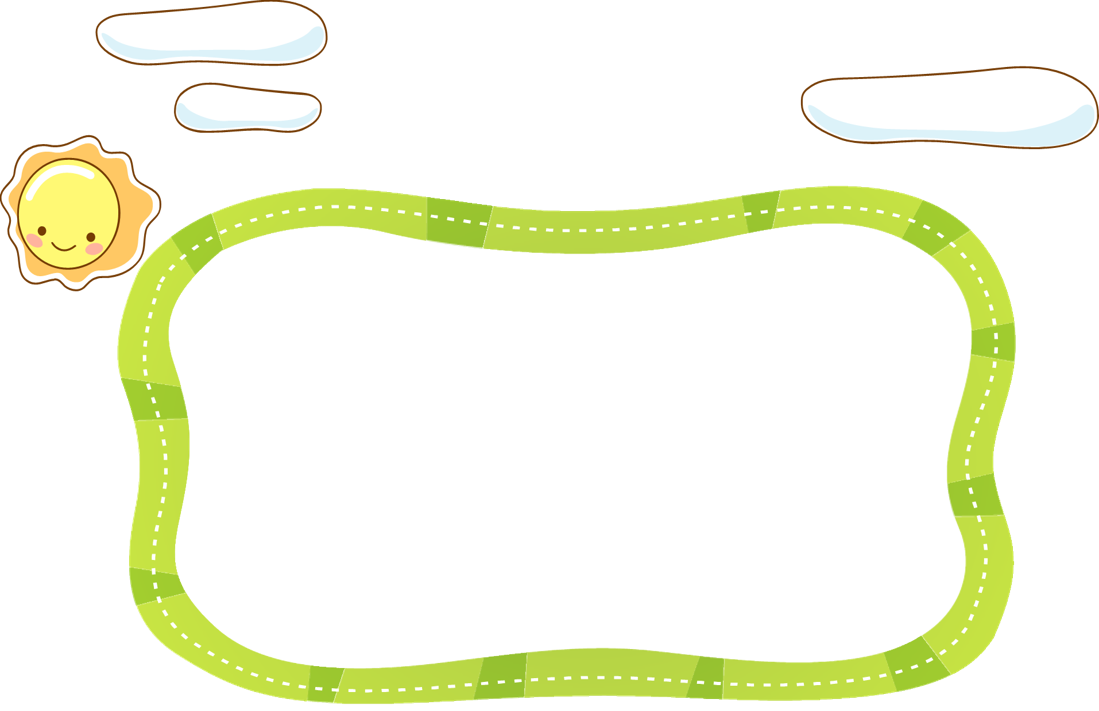 HOẠT ĐỘNG 1
Tìm hiểu vị trí địa lý
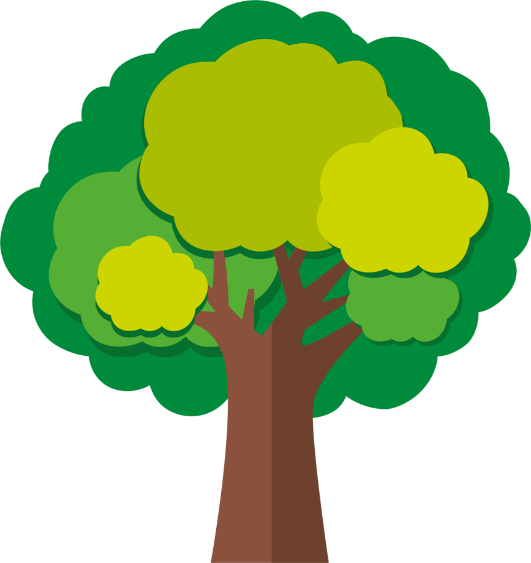 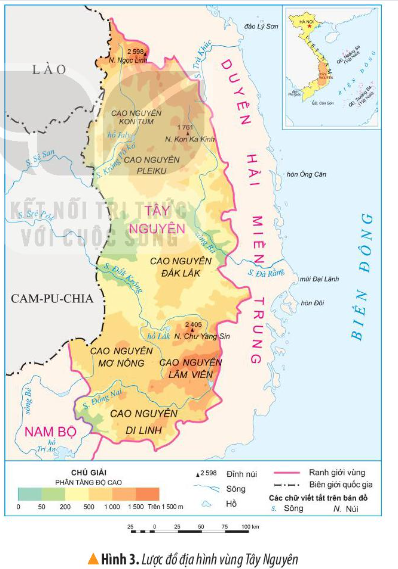 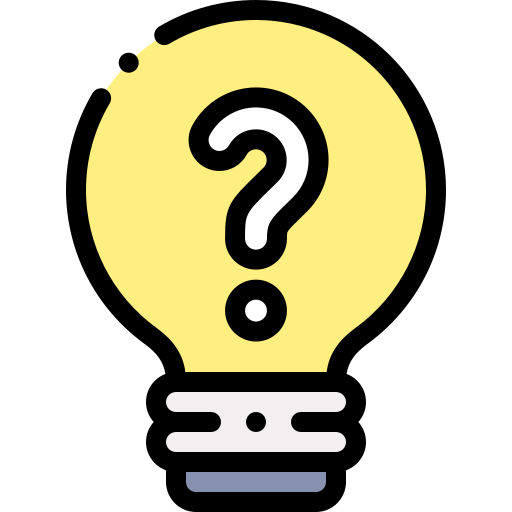 Đọc thông tin và quan sát hình 3, em hãy:
- Xác định vị trí của vùng Tây Nguyên trên lược đồ.
- Kể tên các vùng và quốc gia tiếp giáp với vùng Tây Nguyên.
Vị trí của vùng Tây Nguyên
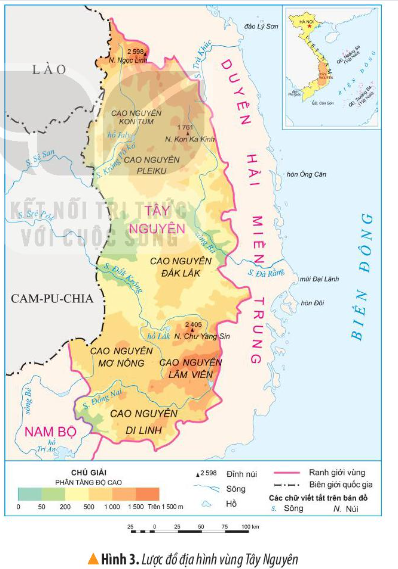 Tây Nguyên là vùng duy nhất của nước ta không giáp biển.
Tây Nguyên tiếp giáp với các nước: Lào, Cam – pu – chia; tiếp giáp với các vùng: Duyên hải miền Trung, Nam Bộ.
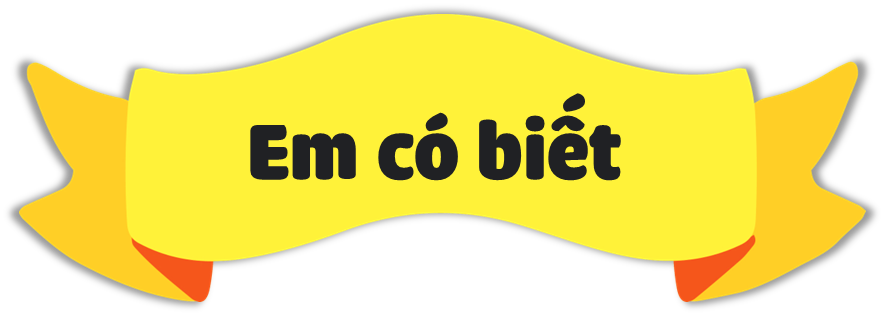 Xã Bờ Y (huyện Ngọc Hồi, tỉnh Kom Tum) là địa điểm có cột mốc ngã ba biên giới giữa Việt Nam, Lào và Cam – pu - chia.
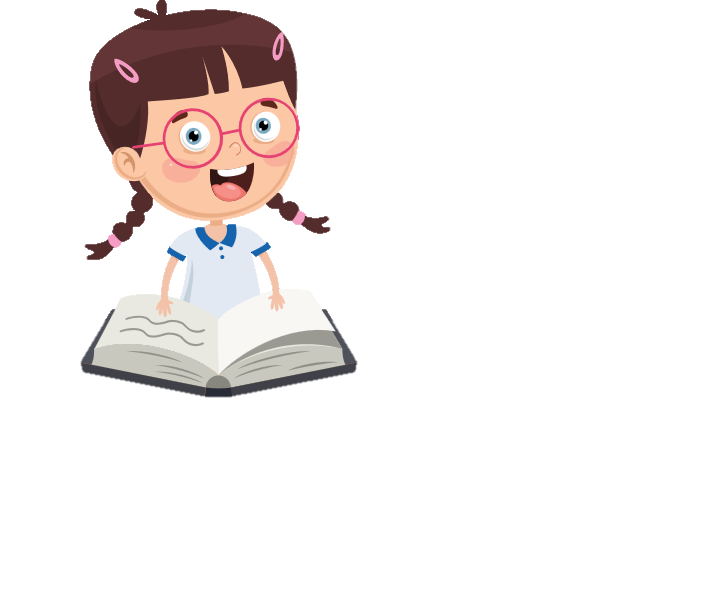 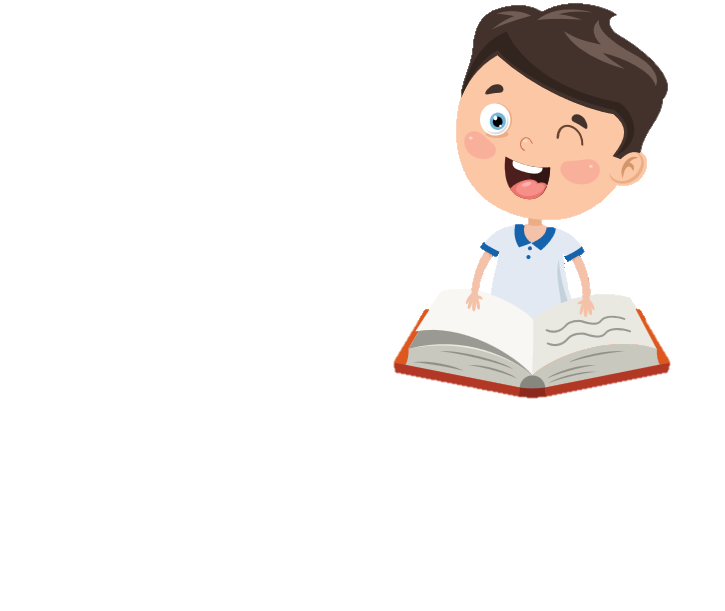 [Speaker Notes: Thiết kế: Hương Thảo – Zalo 0972115126]
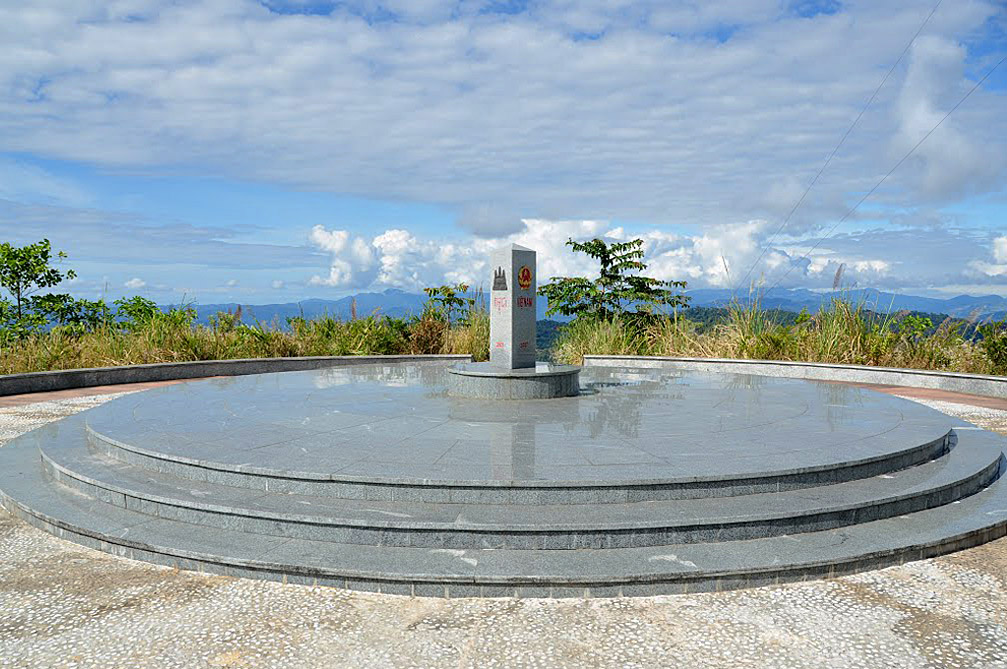 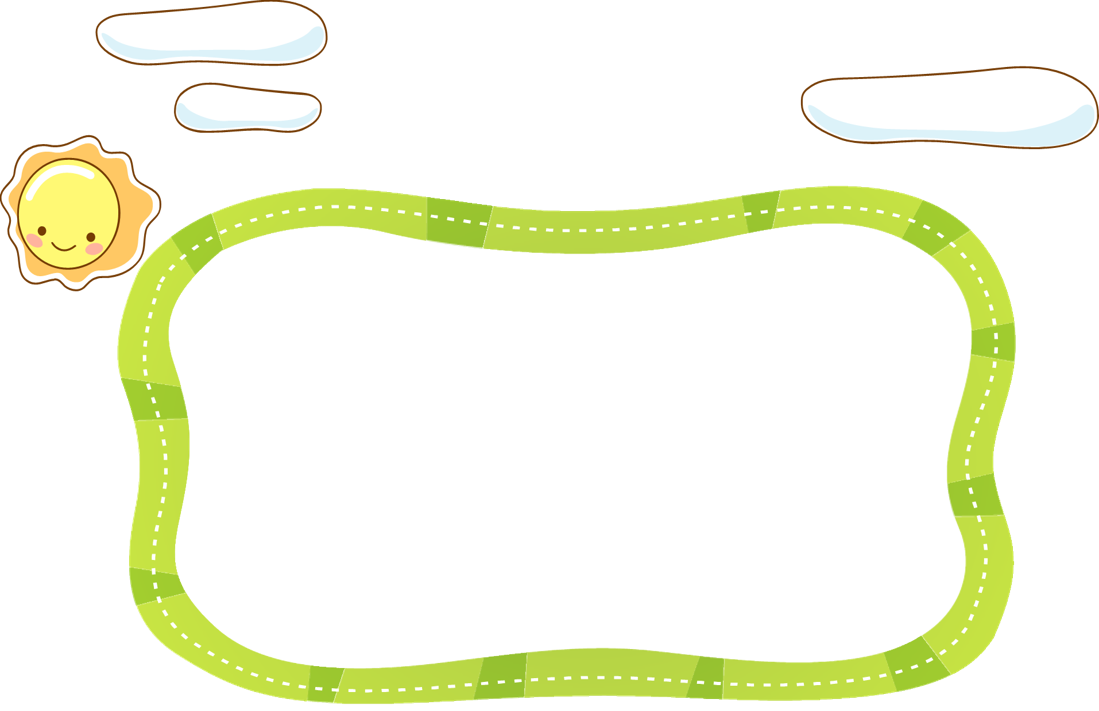 HOẠT ĐỘNG 2
Tìm hiểu về đặc điểm thiên nhiên
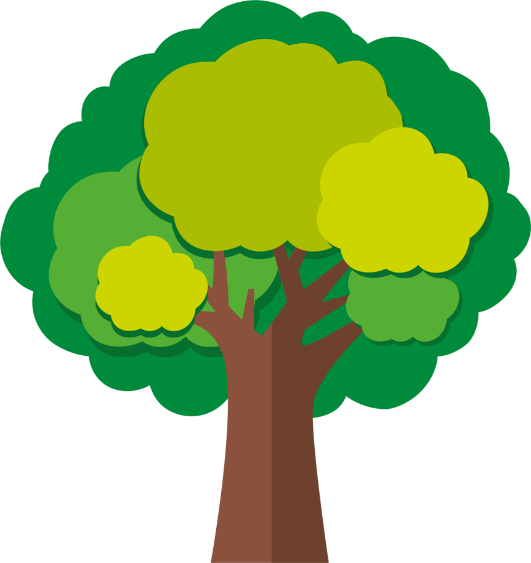 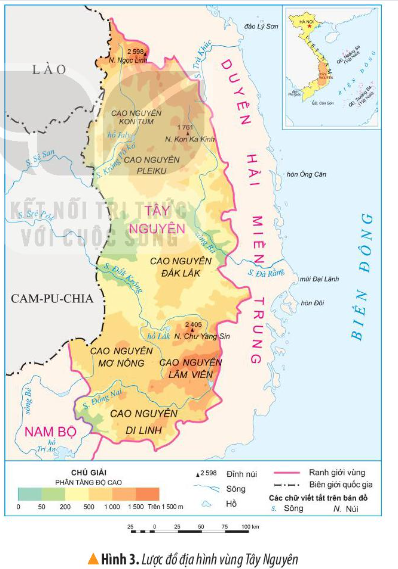 a) Địa hình
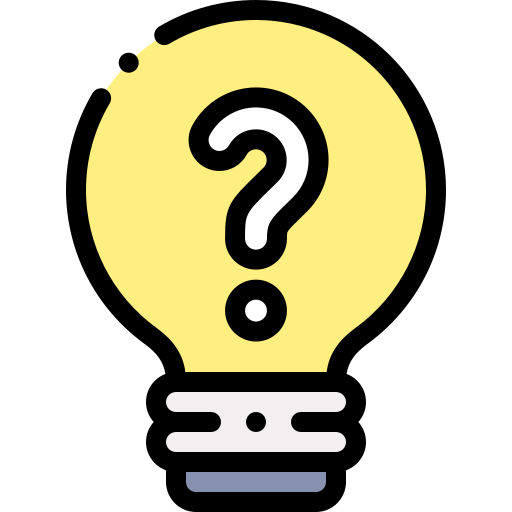 Đọc thông tin bảng 1 và quan sát hình 3, em hãy:
- Kể tên và chỉ trên lược đồ vị trí các cao nguyên ở Tây Nguyên?
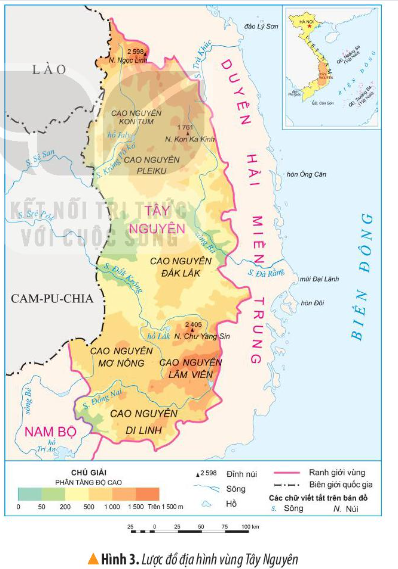 Cao nguyên Kon Tum
Cao nguyên Pleiku
Cao nguyên Đắk Lắk
Cao nguyên Mơ Nông
Cao nguyên Lâm Viên
Cao nguyên Di Linh
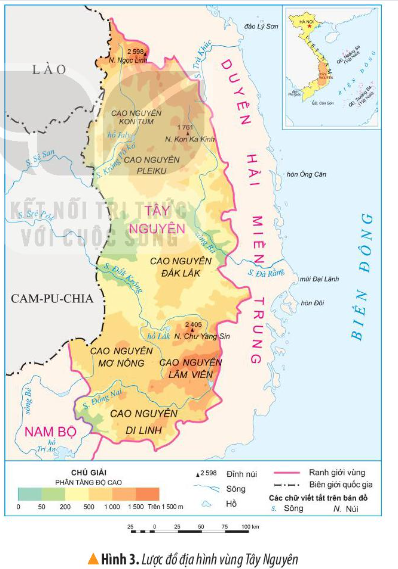 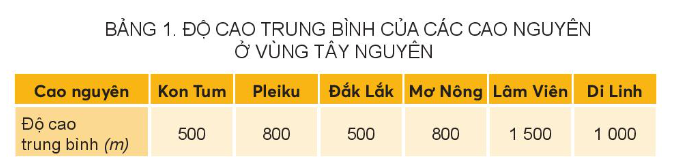 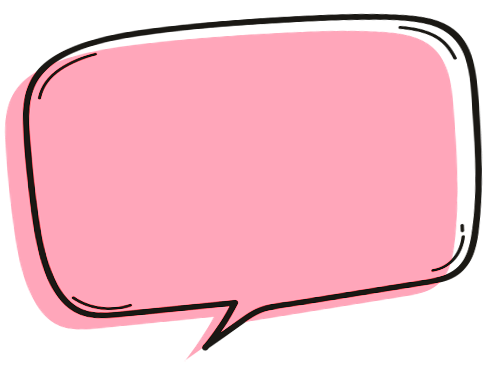 Tây Nguyên có địa hình cao hay thấp?
Tây Nguyên có địa hình cao, rộng lớn.
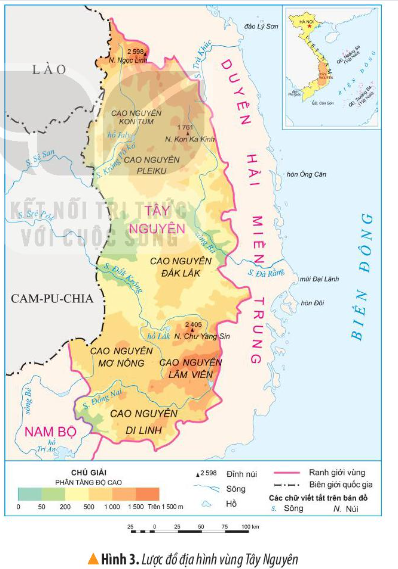 Dạng địa hình chính ở Tây Nguyên là địa hình gì?
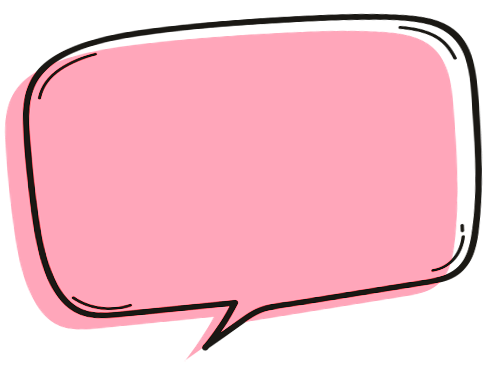 Dạng địa hình chính ở Tây Nguyên là địa hình cao nguyên
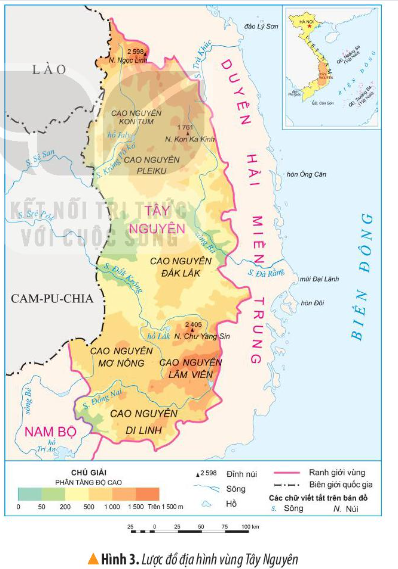 Độ cao của địa hình có sự thay đổi như thế nào từ đông sang tây?
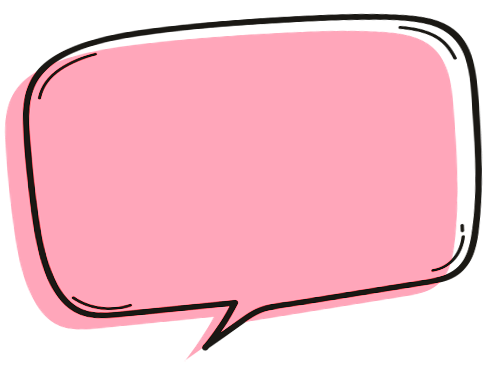 Độ cao của địa hình có sự thay đổi là cao ở phía đông và thấp dần ở phía tây.
Tây Nguyên có địa hình cao, gồm các cao nguyên xếp tầng, cao ở phía đông và thấp dần ở phía tây.
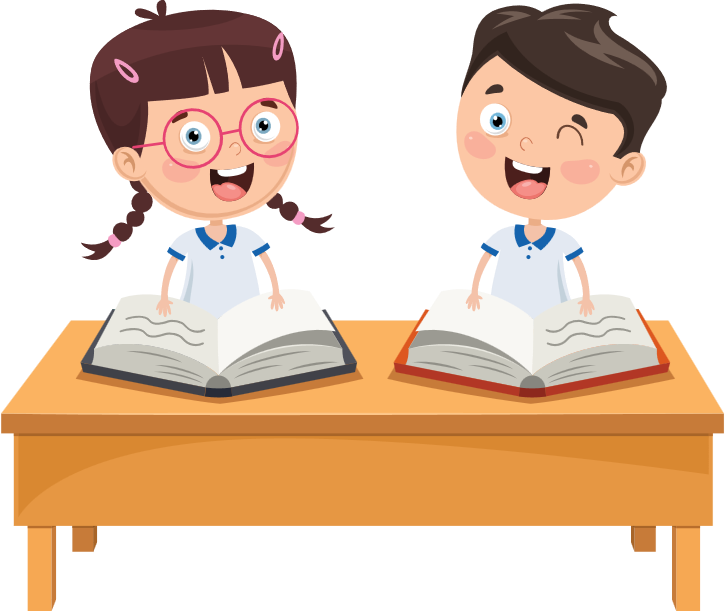 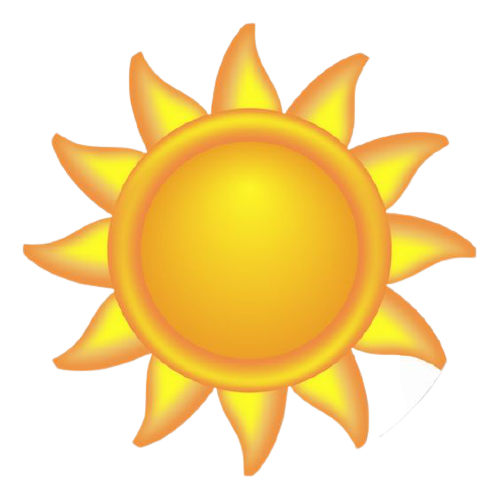 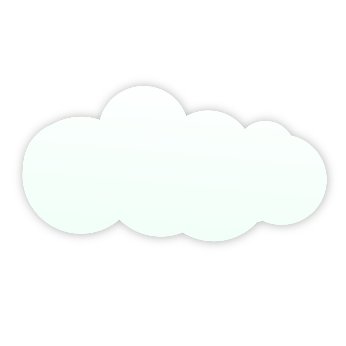 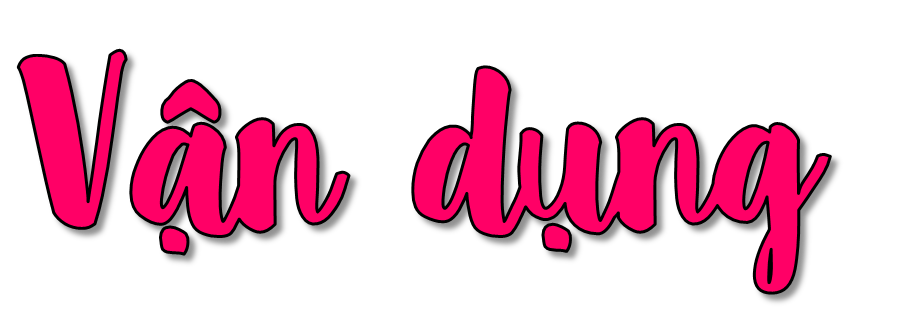 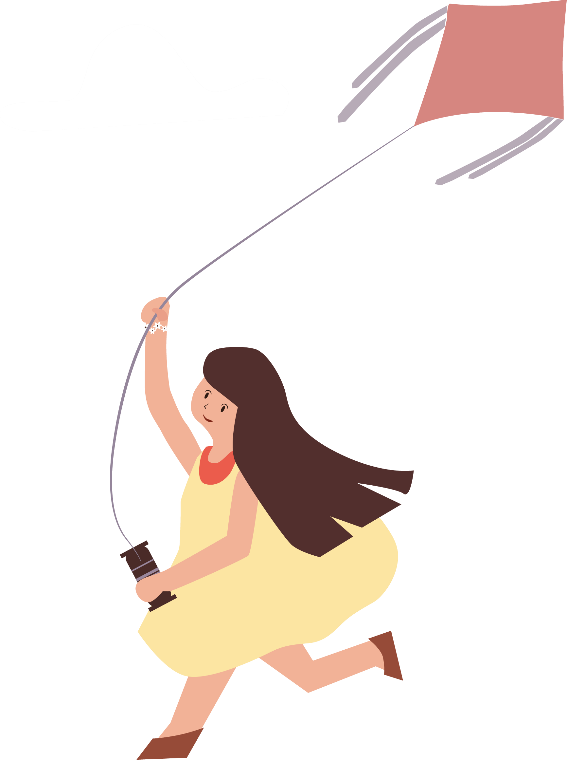 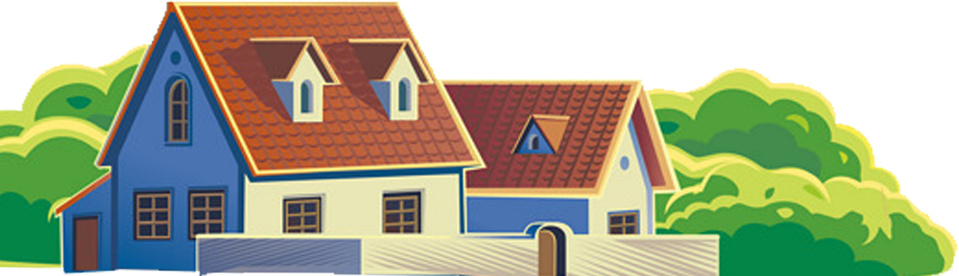 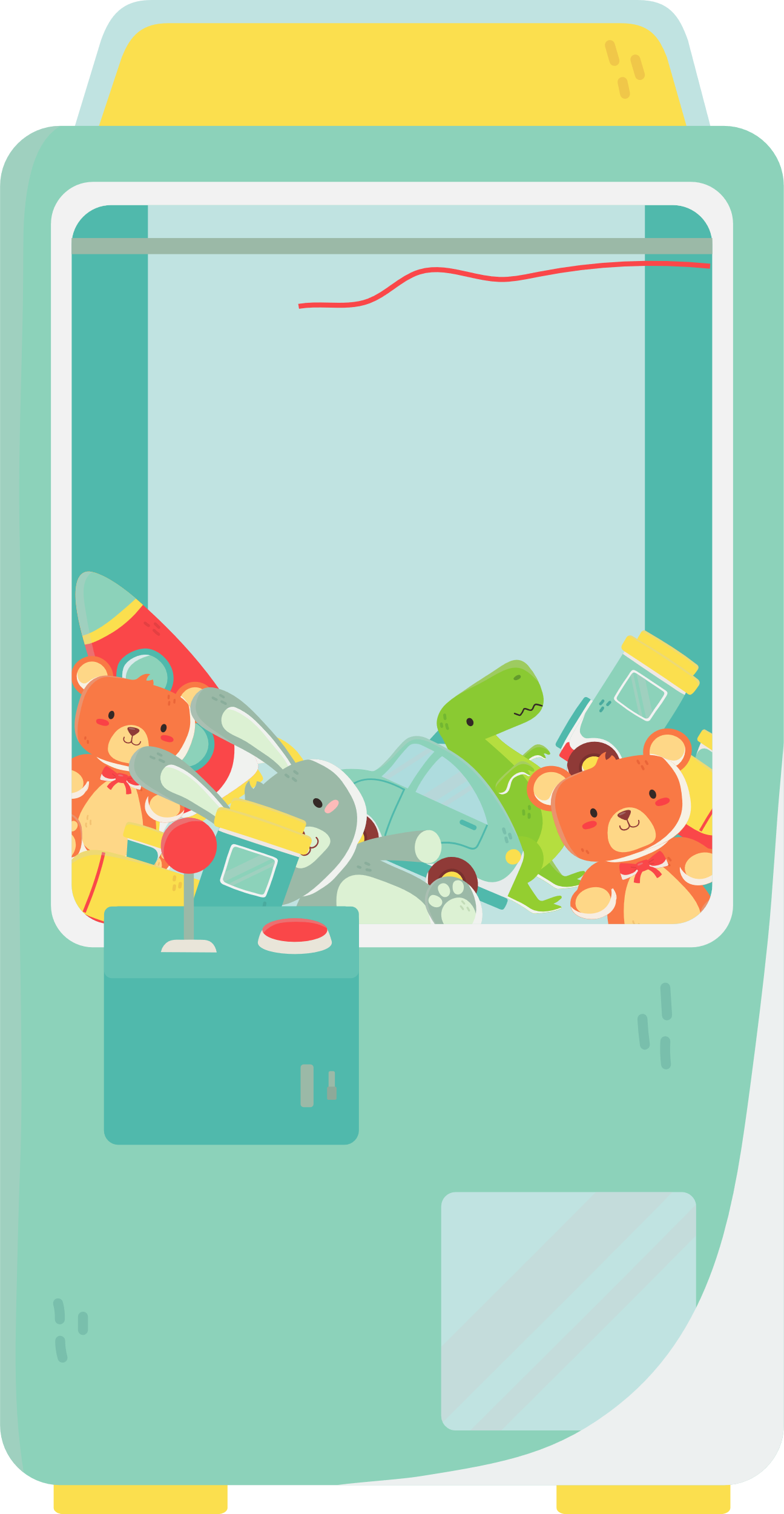 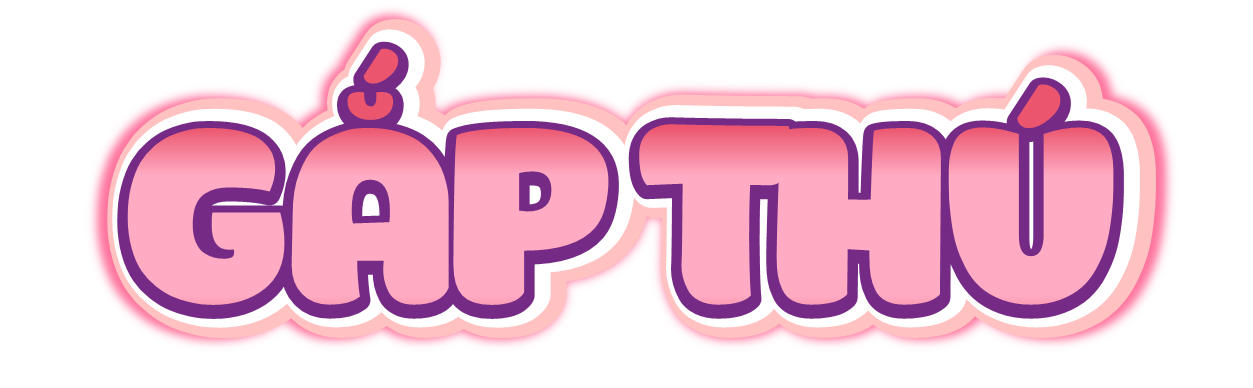 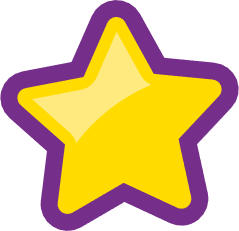 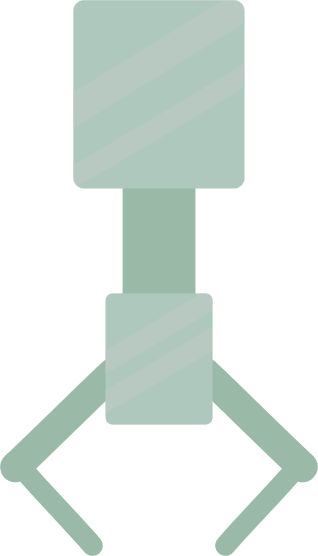 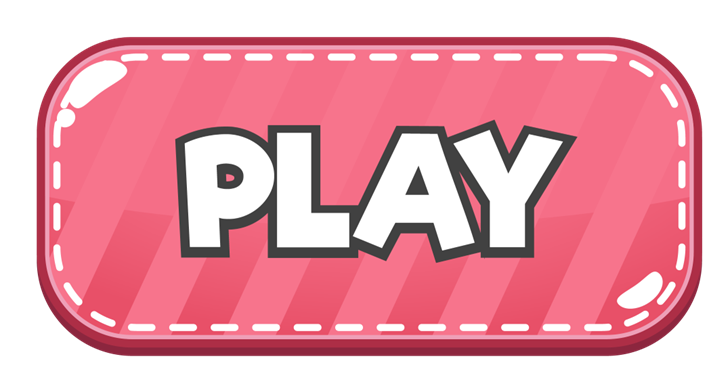 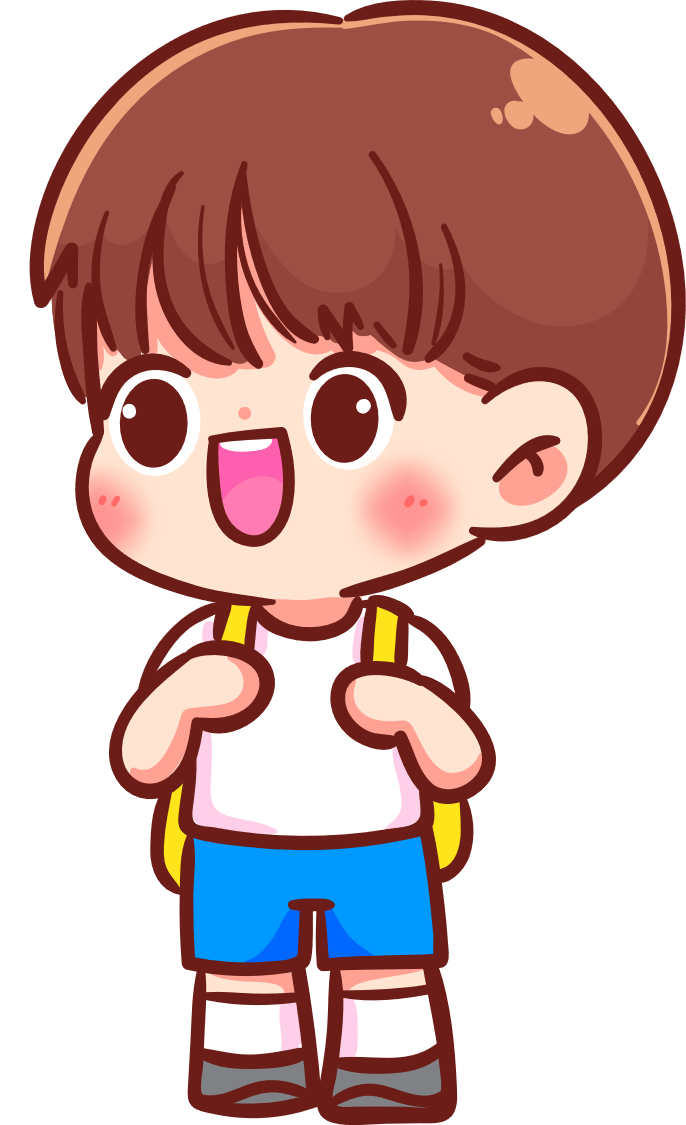 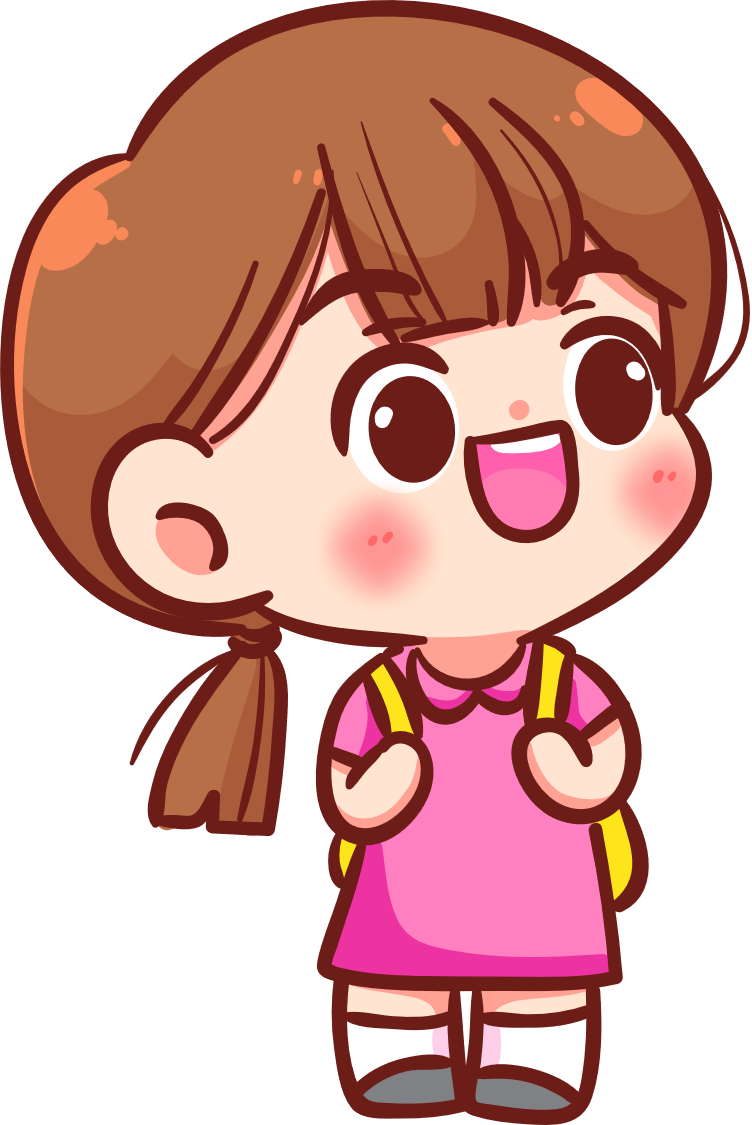 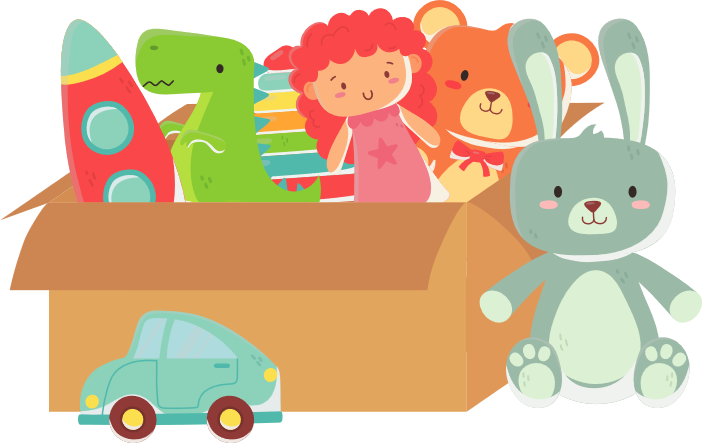 [Speaker Notes: Thiết kế: Hương Thảo – Zalo 0972115126]
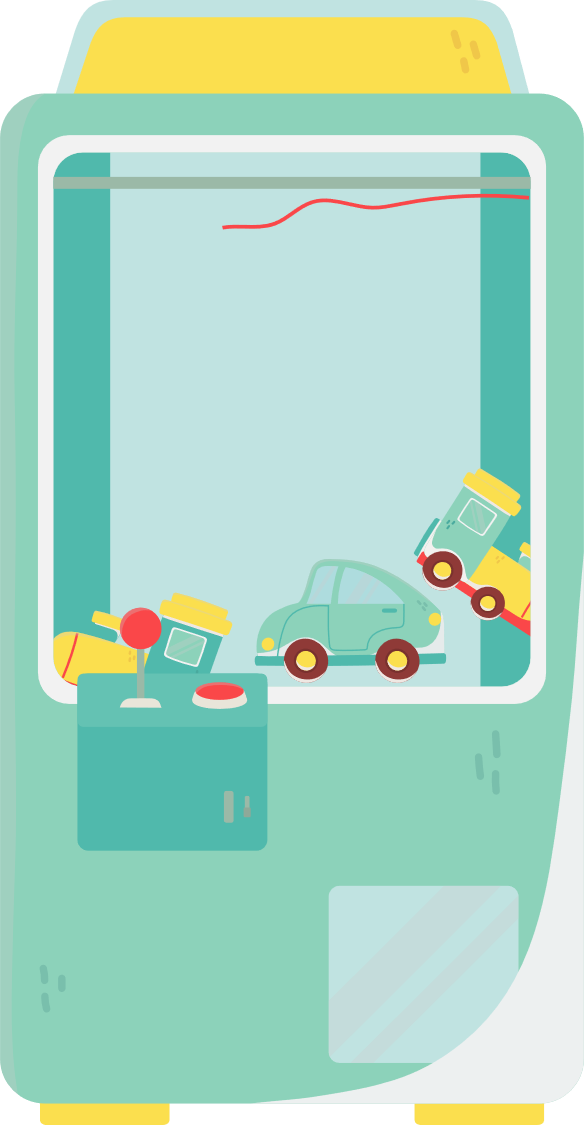 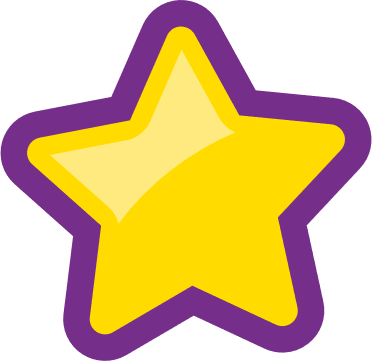 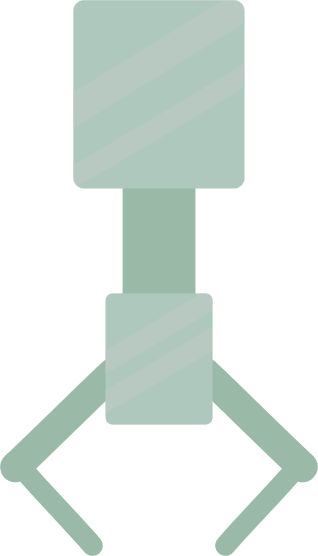 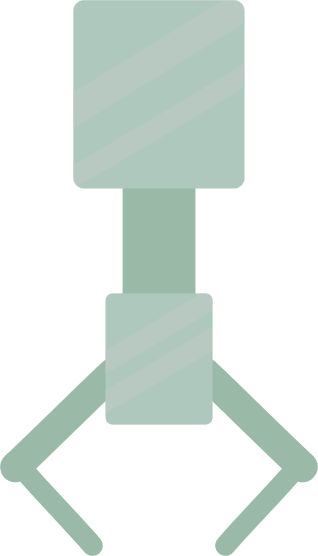 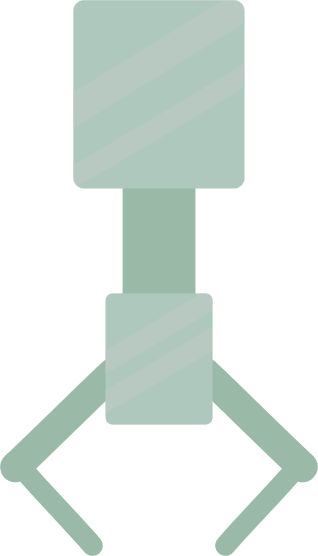 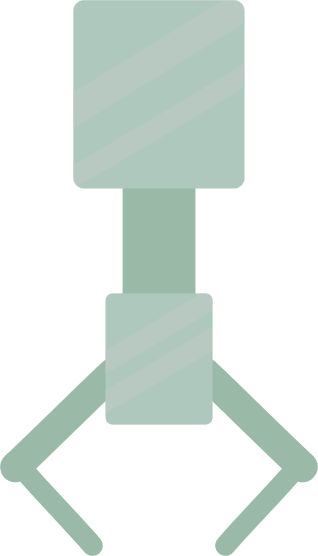 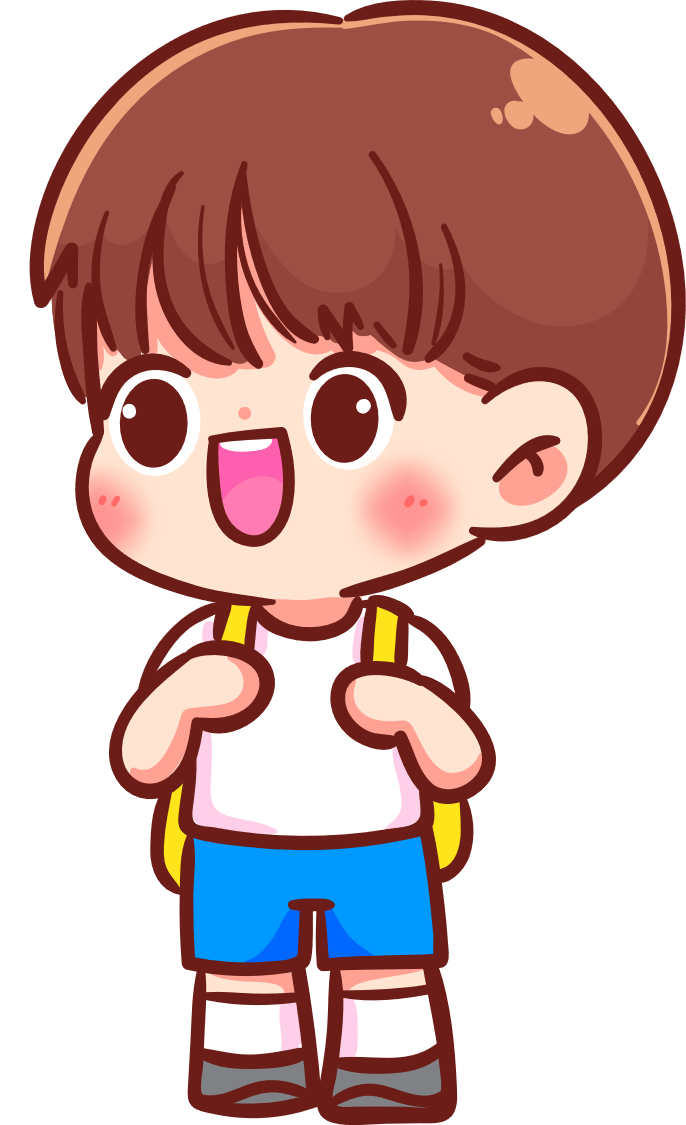 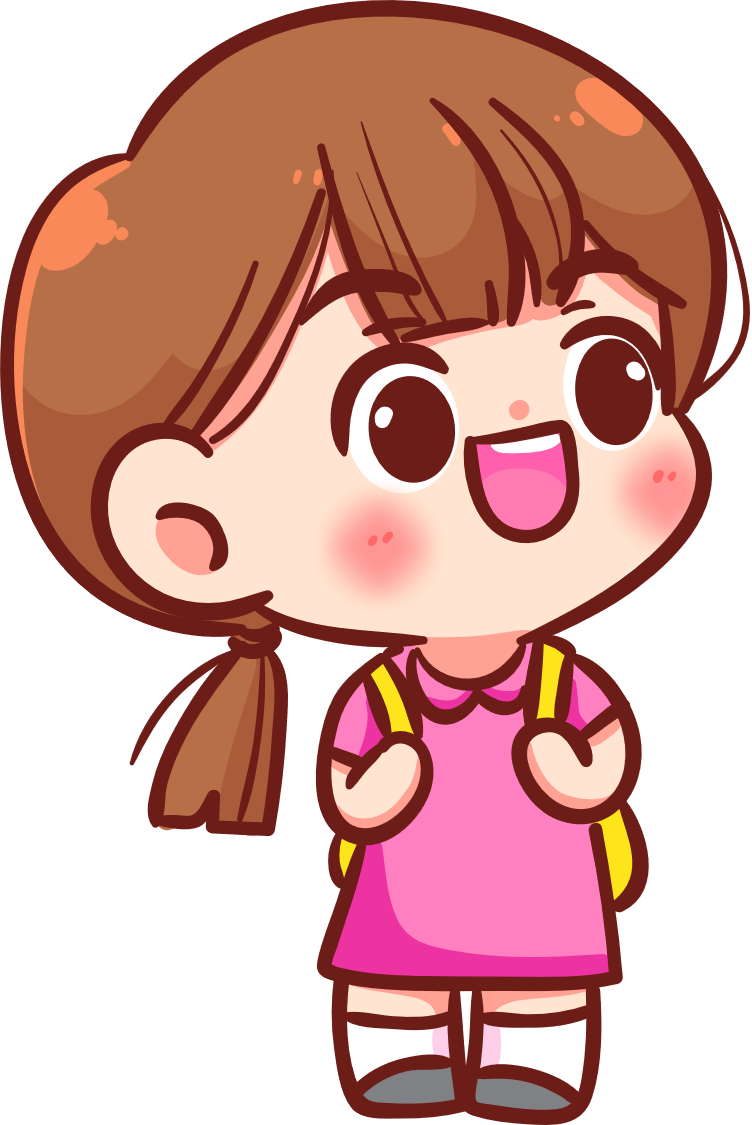 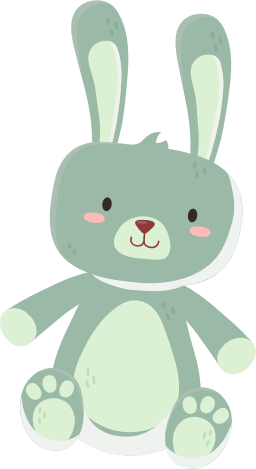 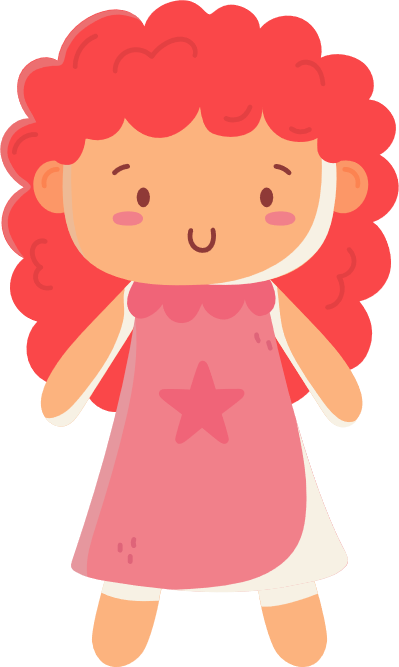 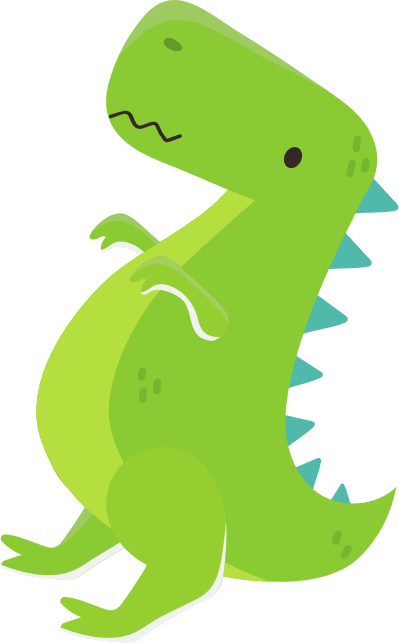 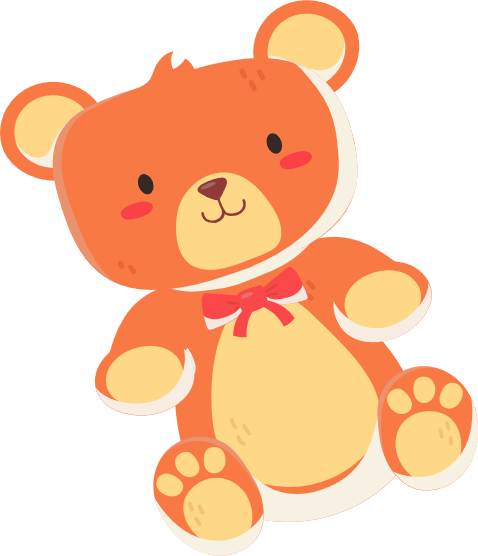 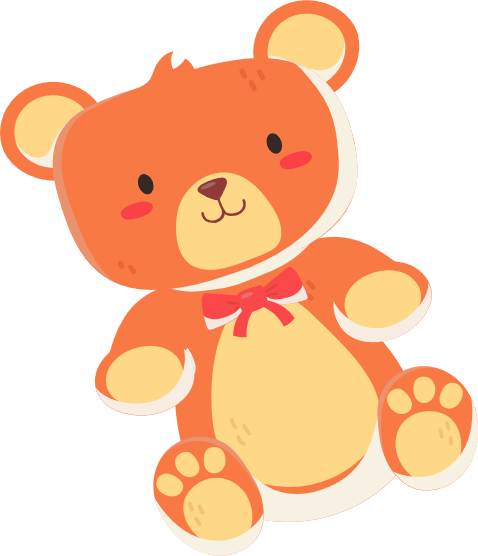 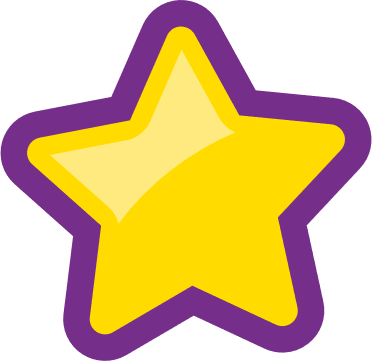 *
Kể tên các quốc gia tiếp giáp với vùng Tây Nguyên
Cam-pu-chia, Trung Quốc
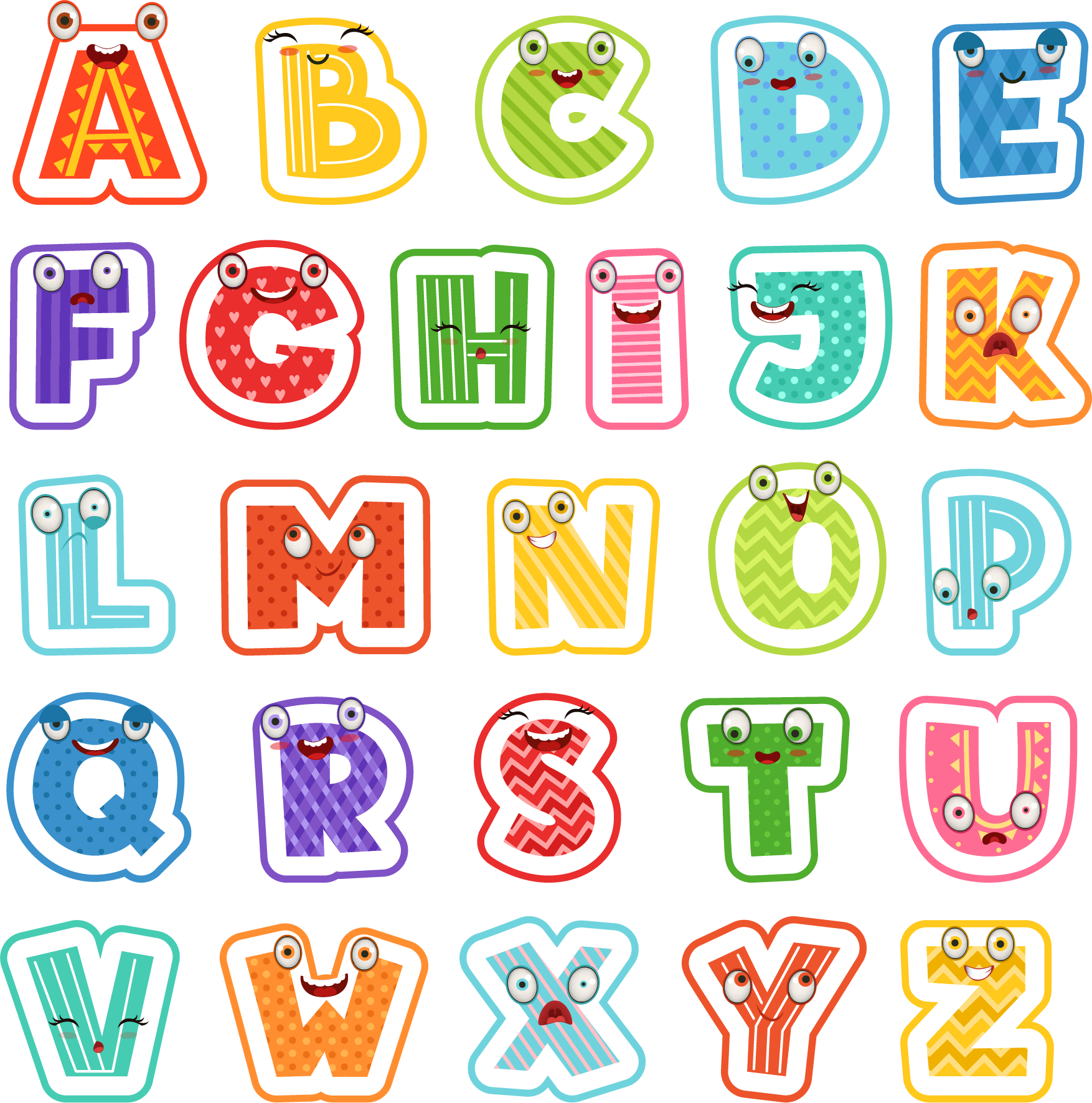 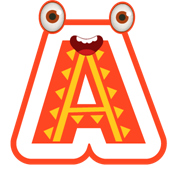 Lào, Cam-pu-chia
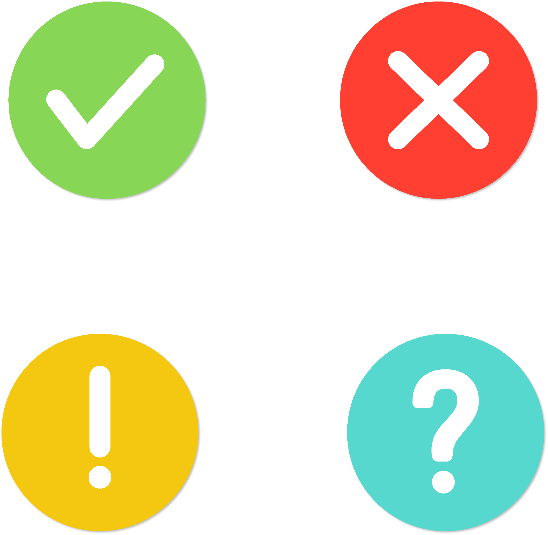 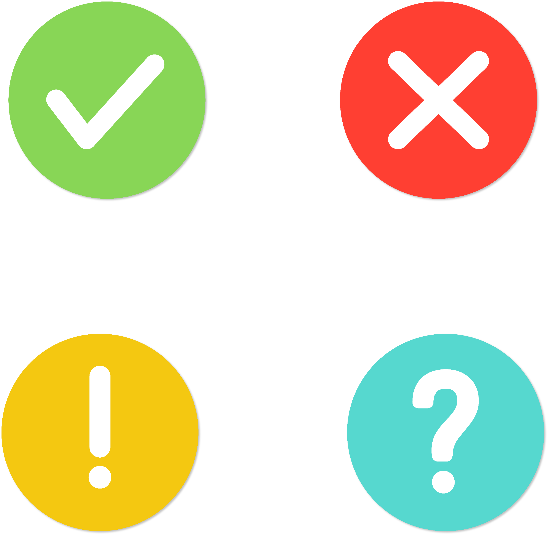 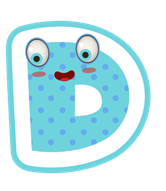 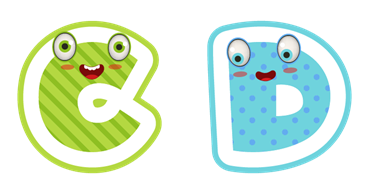 Lào, Trung Quốc
Lào, Thái Lan
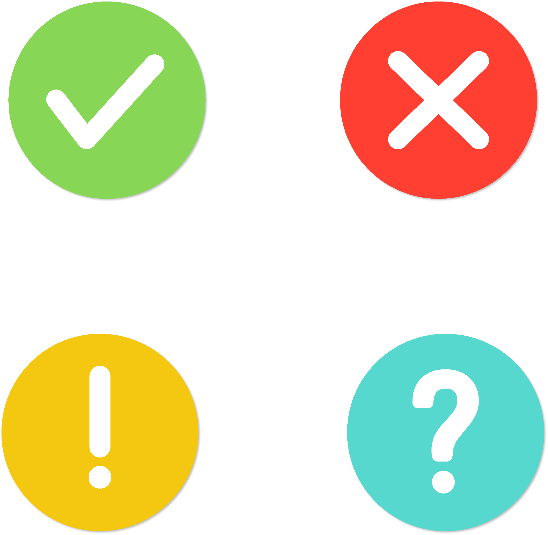 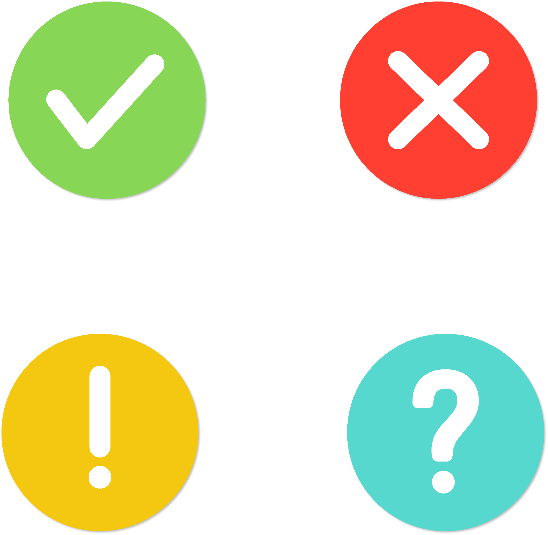 [Speaker Notes: Bấm vào đồ chơi để quay lại]
*
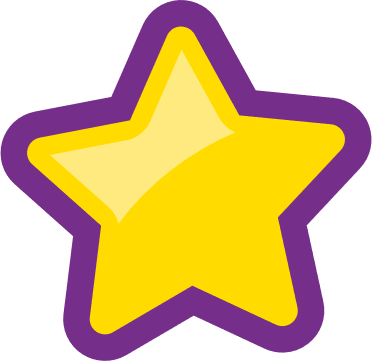 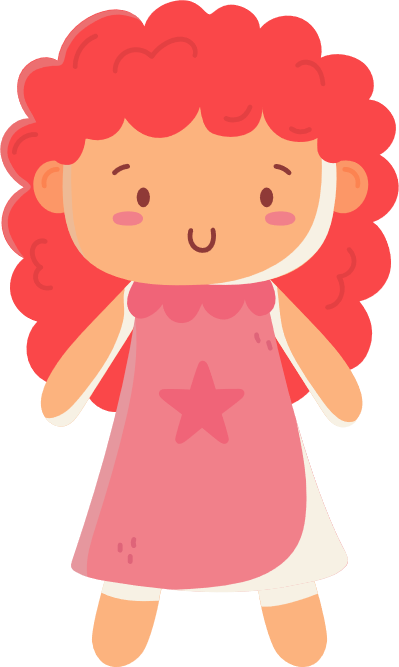 Tây Nguyên có địa hình như thế nào?
Hẹp ngang
Cao, rộng lớn
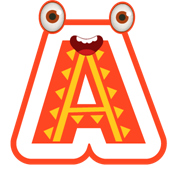 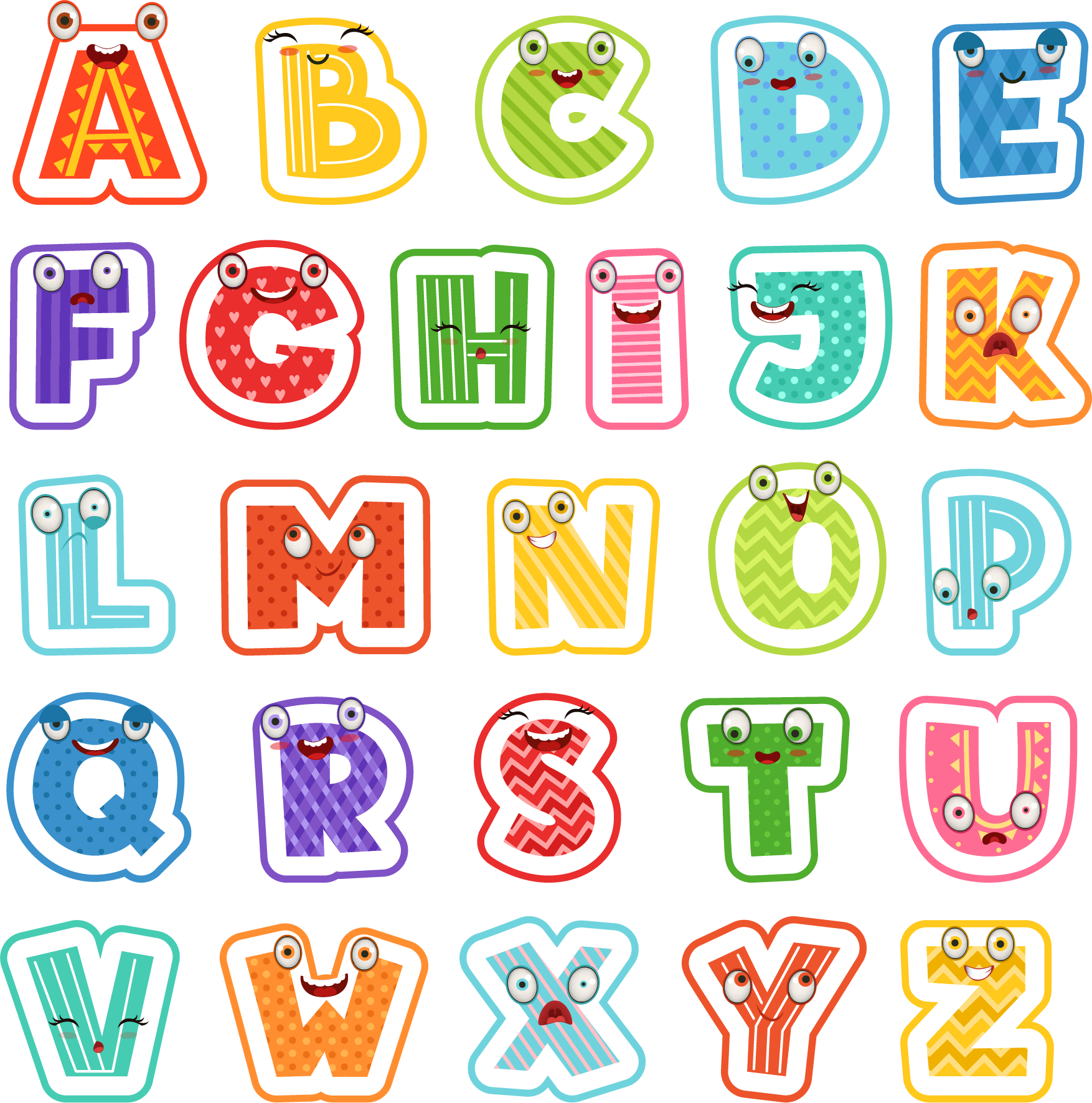 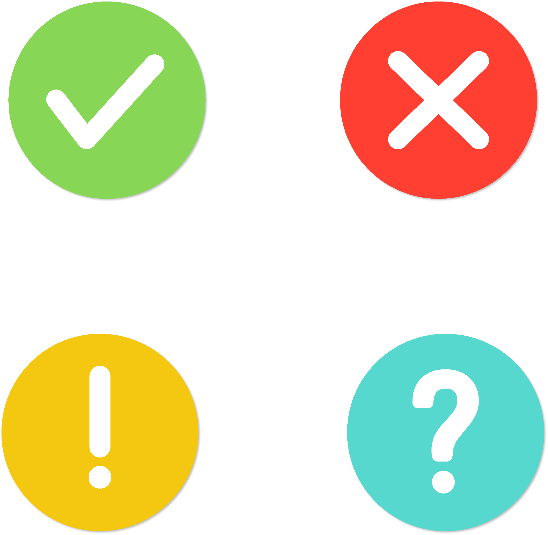 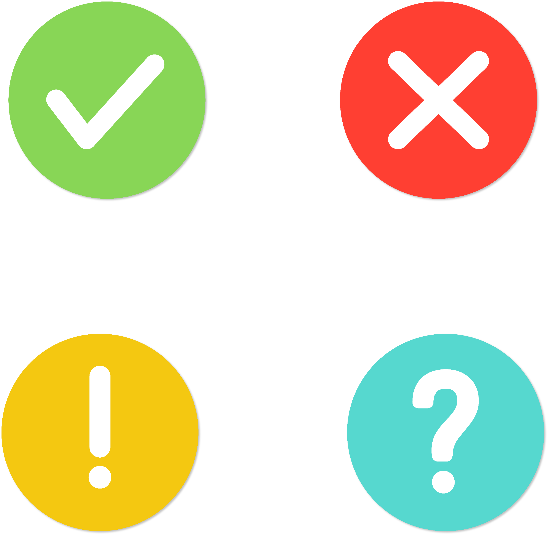 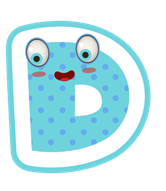 Bằng phẳng
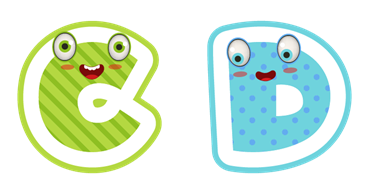 Thấp
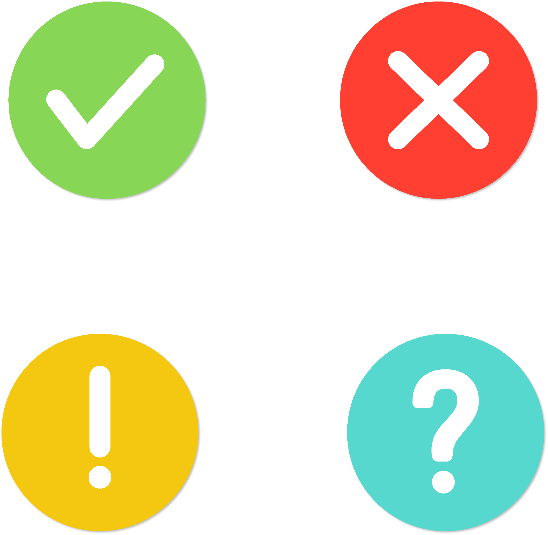 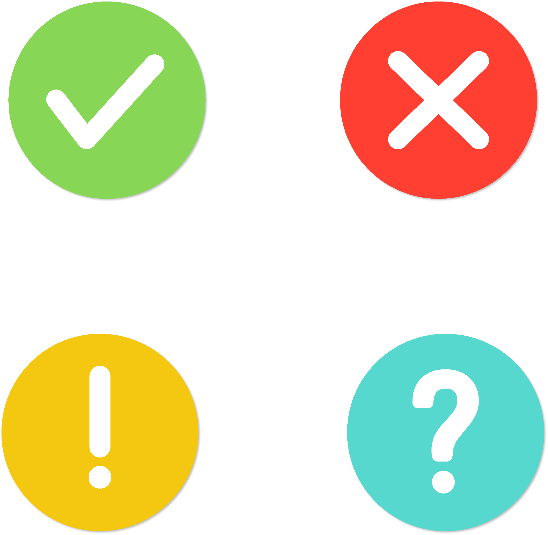 [Speaker Notes: Bấm vào đồ chơi để quay lại]
*
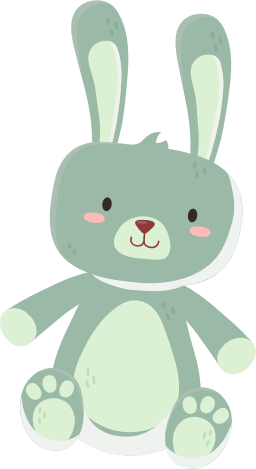 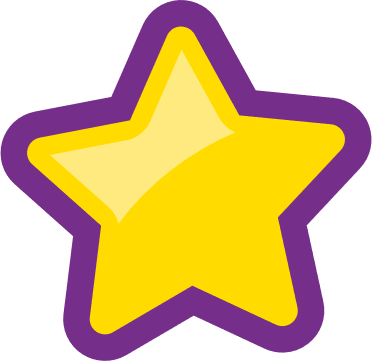 Các cao nguyên ở Tây Nguyên có đặc điểm gì?
Thấp
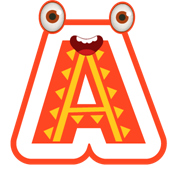 Xếp tầng
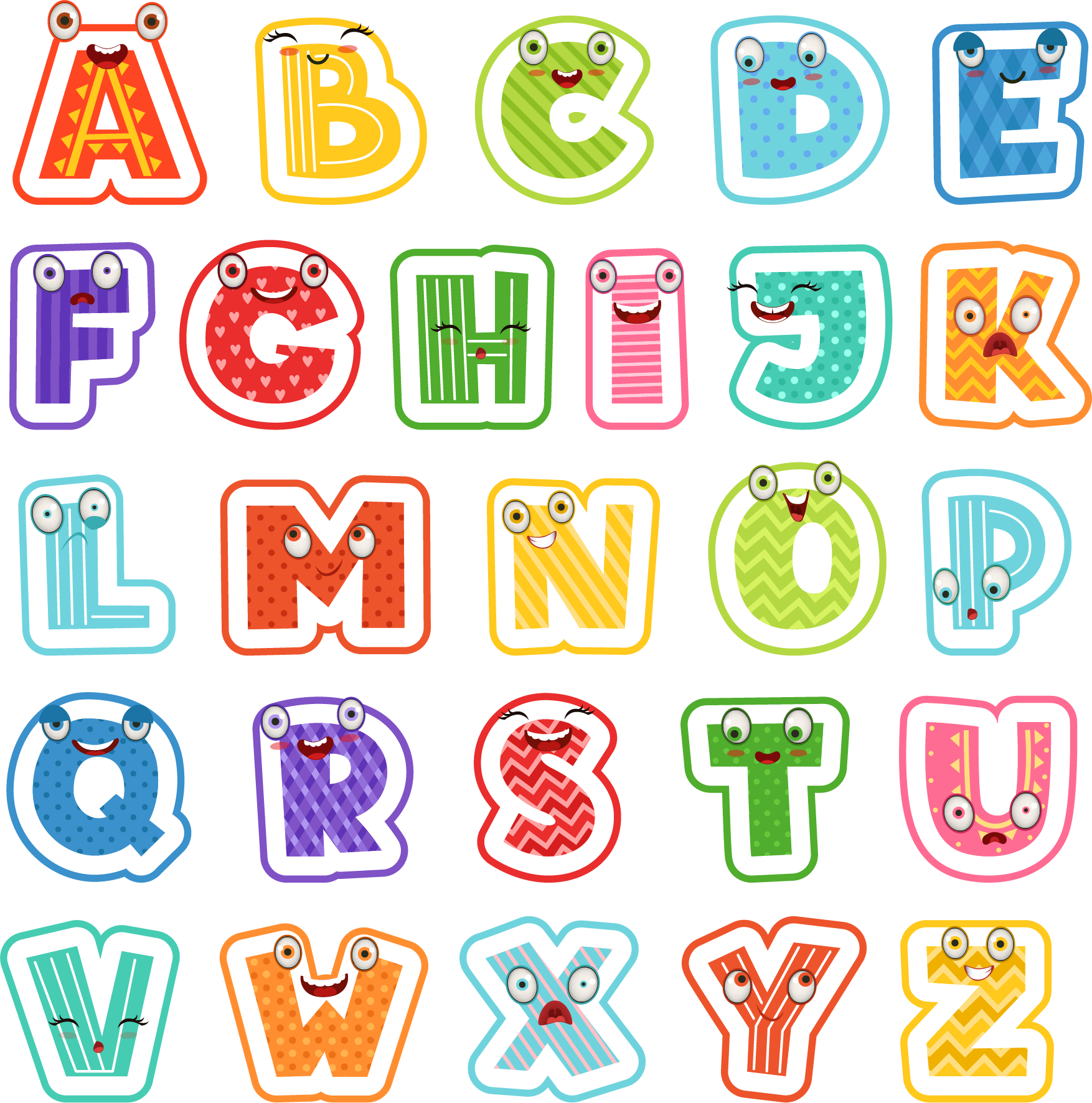 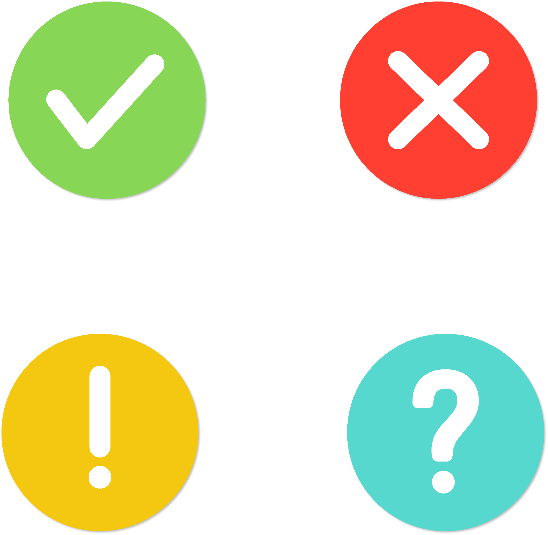 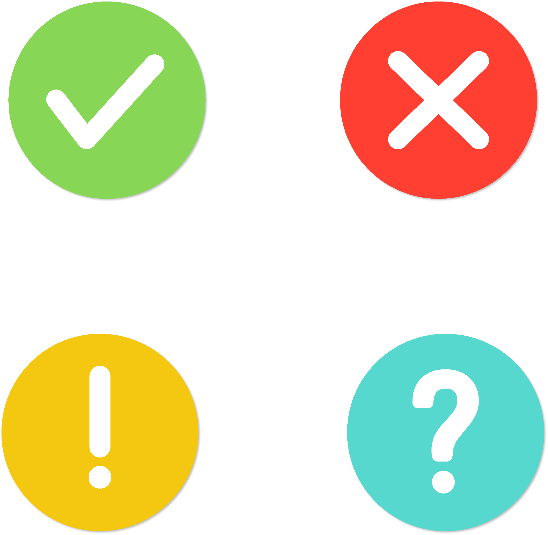 Cao bằng nhau
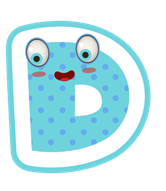 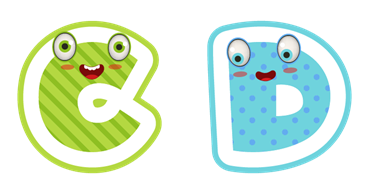 Bằng phẳng
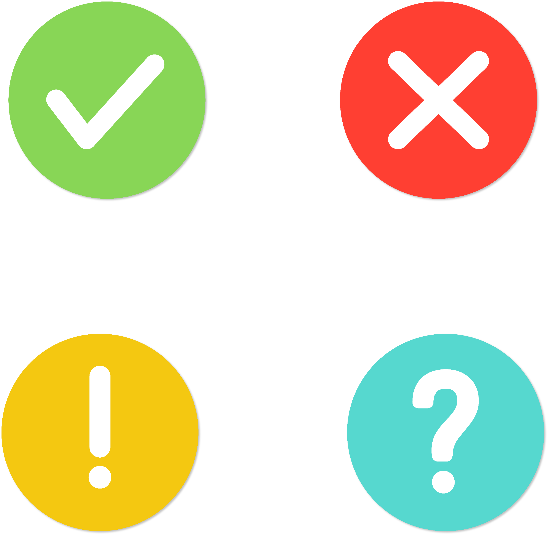 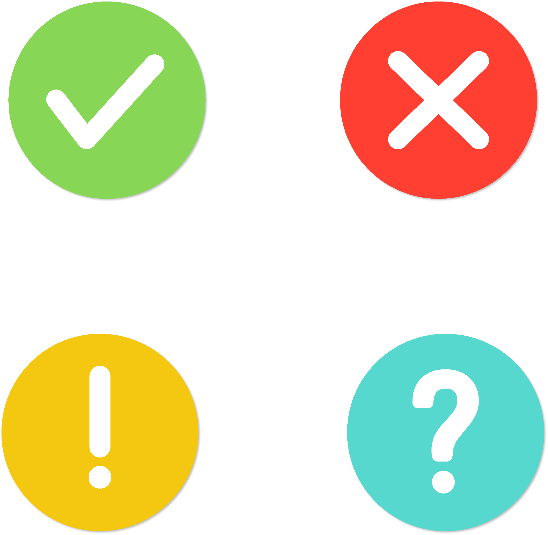 [Speaker Notes: Bấm vào đồ chơi để quay lại]
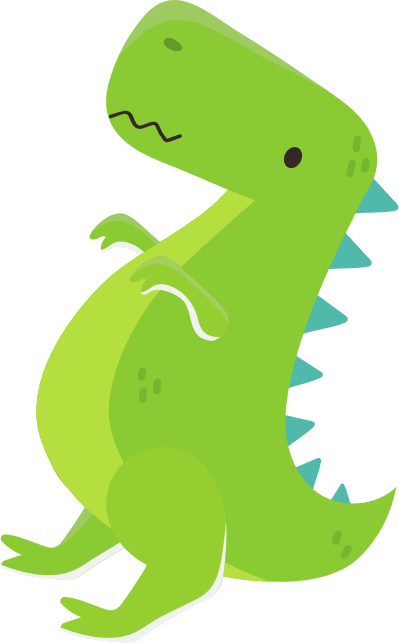 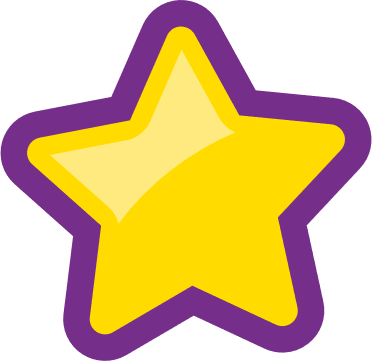 *
Độ cao trung bình của cao nguyên Lâm Viên là bao nhiêu?
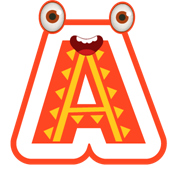 1 000 m
1 500 m
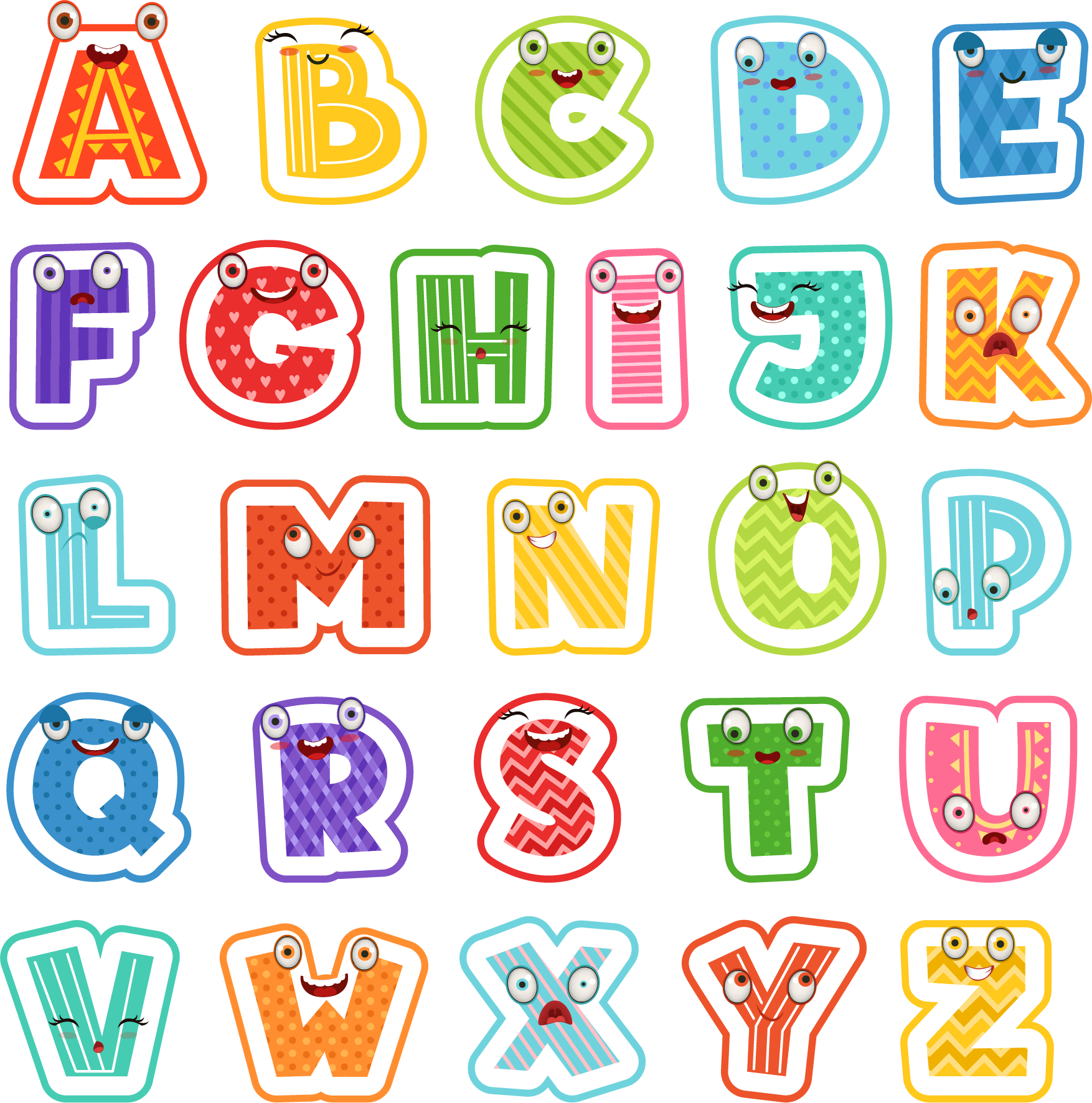 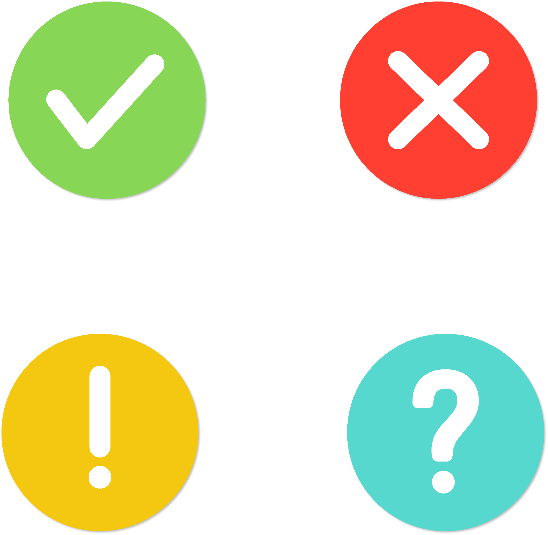 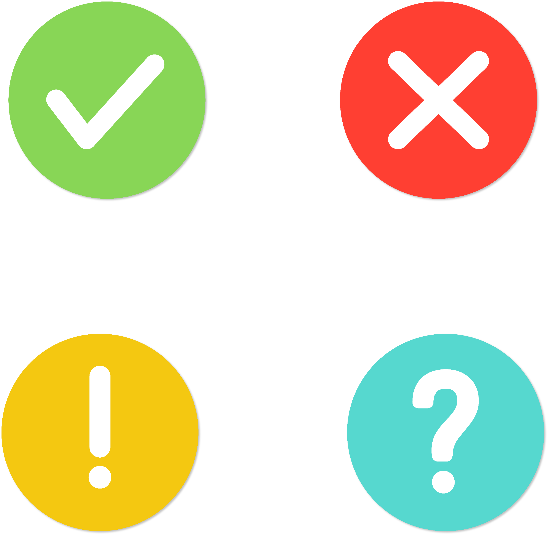 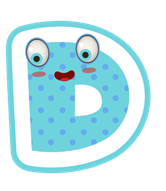 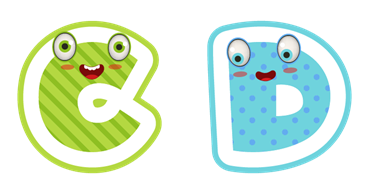 500
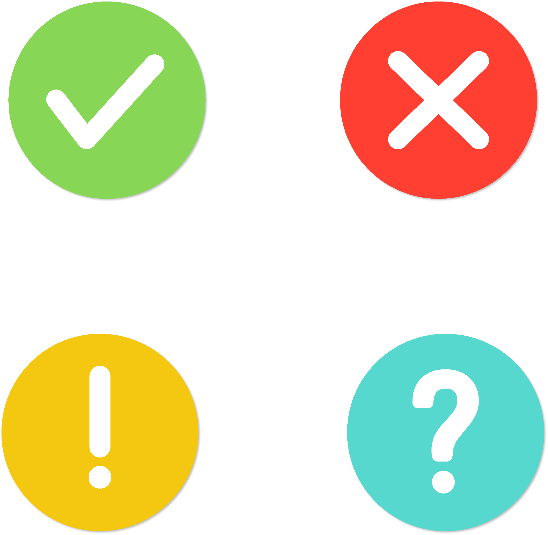 800
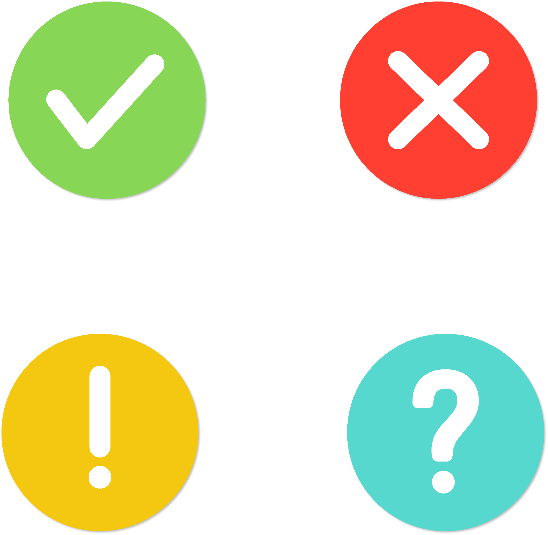 [Speaker Notes: Bấm vào đồ chơi để quay lại]
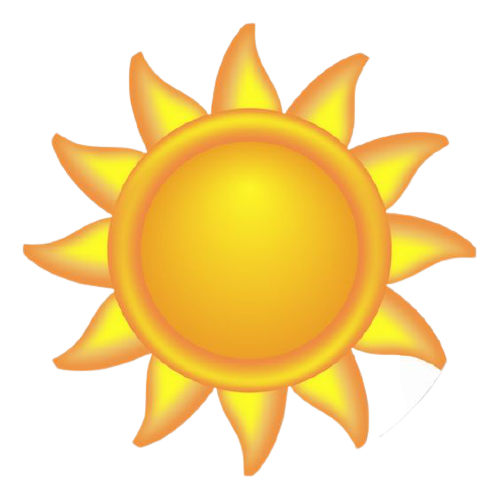 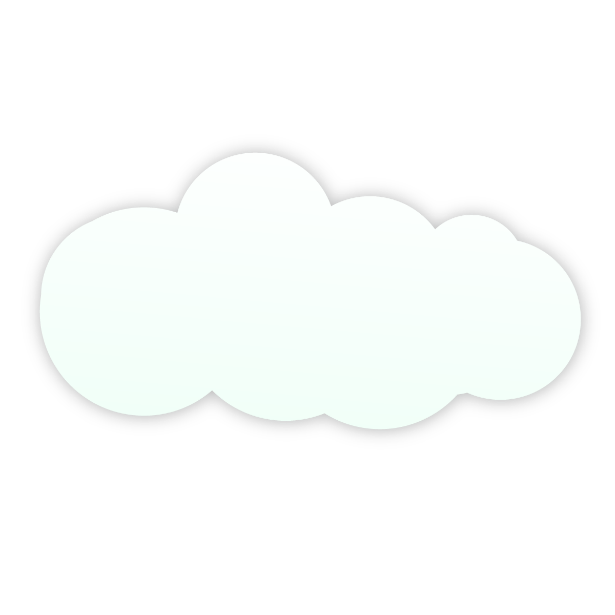 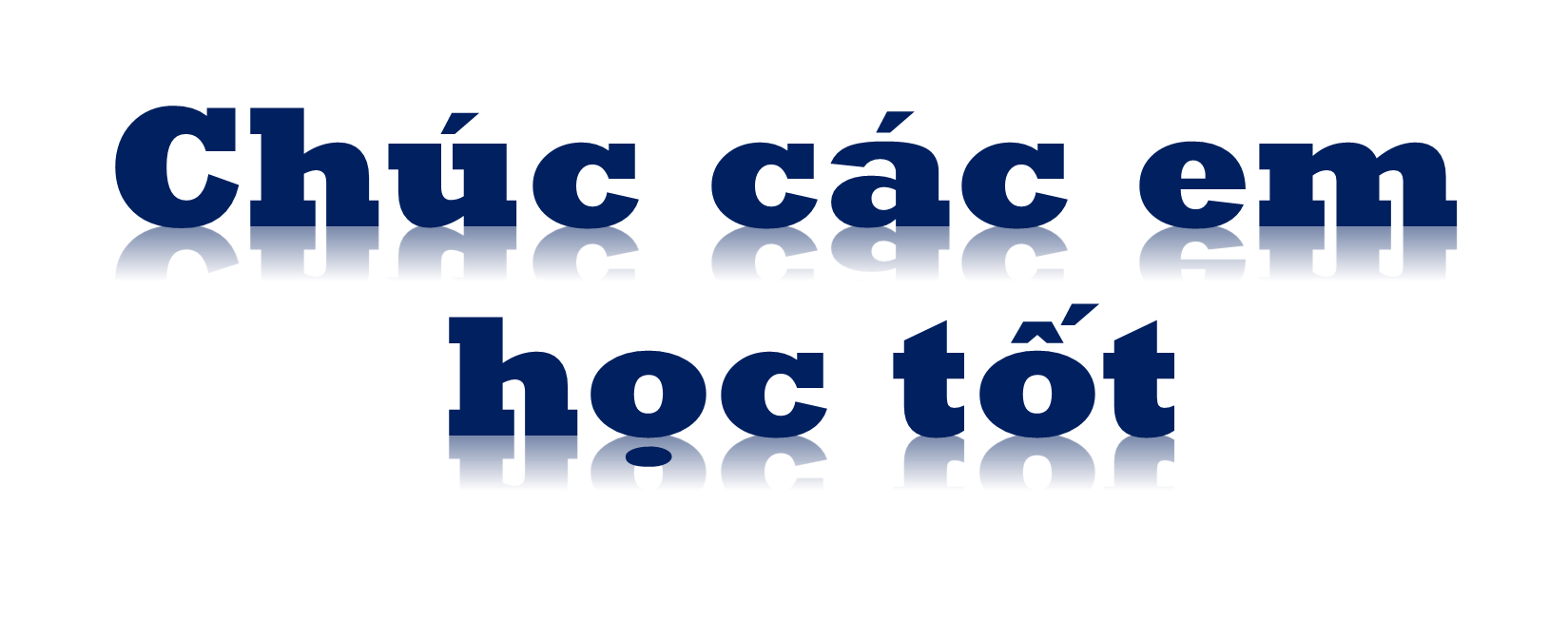 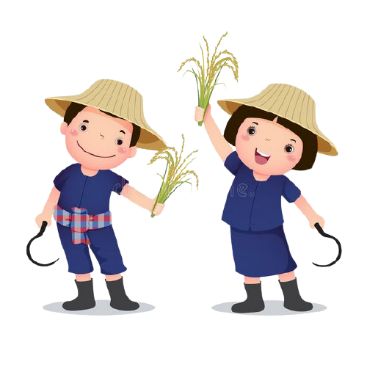 [Speaker Notes: Thiết kế: Hương Thảo – Zalo 0972115126]
LỜI CẢM ƠN
	Chân thành cảm ơn quý thầy cô đã sử dụng tài liệu. Mong quý thầy cô sử dụng tài liệu nội bộ và không chia sẻ đi các trang mạng xã hội nhé!
	Mong rằng tài liệu này sẽ giúp quý thầy cô gặt hái được nhiều thành công trong sự nghiệp trồng người.
	Lớp 5 tới em có tiếp tục soạn Kết nối tri thức và Cánh diều. Rất mong được đồng hành cùng quý thầy cô tới hết năm lớp 5.
	Trong quá trình soạn bài có lỗi nào mong quý thầy cô phản hồi lại Zalo hoặc FB giúp em.
Zalo của em: 0972.115.126 (Hương Thảo)
Facebook: https://www.facebook.com/huongthaoGADT